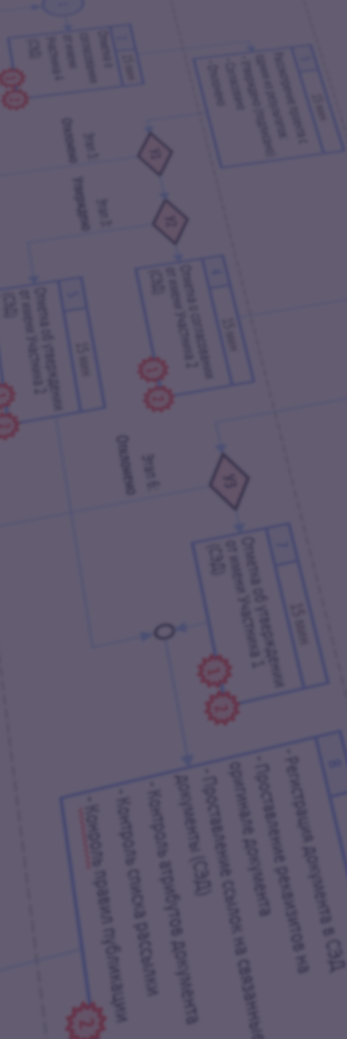 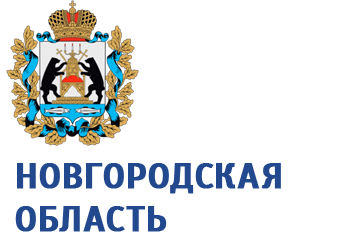 Отчетная презентация проекта повышения эффективности
Развитие молодежного предпринимательства в Боровичском муниципальном районе
ДОКЛАДЧИК: Васильева Н.С., заместитель председателя комитета экономики, начальник отдела экономического развития, промышленности, потребительского рынка



ОРГАНИЗАЦИЯ: Администрация Боровичского муниципального района
2024
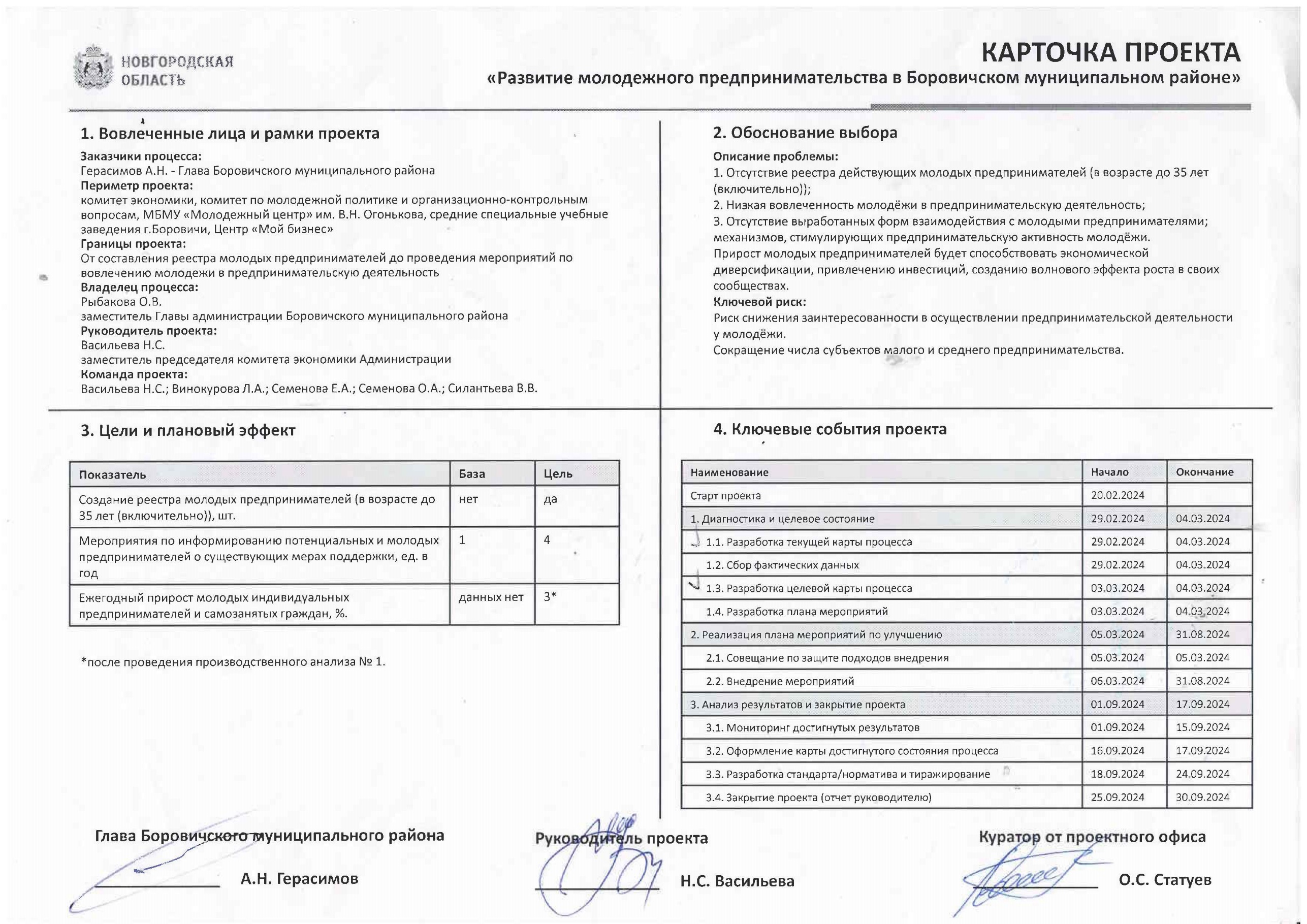 КАРТОЧКА ПРОЕКТА
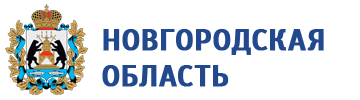 1. Вовлеченные лица и рамки проекта
2. Обоснование выбора
Заказчики процесса: 
Герасимов А.Н. - Глава Боровичского муниципального района
Периметр проекта: 
комитет экономики, комитет по молодежной политике и организационно-контрольным вопросам, МБМУ «Молодежный центр» им. В.Н. Огонькова, средние специальные учебные заведения г.Боровичи, Центр «Мой бизнес»
Границы проекта: 
От составления реестра молодых предпринимателей до проведения мероприятий по вовлечению молодежи в предпринимательскую деятельность
Владелец процесса: 
Рыбакова О.В.
заместитель Главы администрации Боровичского муниципального района
Руководитель проекта: 
Васильева Н.С. 
заместитель председателя комитета экономики Администрации 
Команда проекта: 
Васильева Н.С.; Винокурова Л.А.; Семенова Е.А.; Семенова О.А.; Силантьева В.В.;
Описание проблемы: 
1. Отсутствие реестра действующих молодых предпринимателей (в возрасте до 35 лет (включительно)); 
2. Низкая вовлеченность молодёжи в предпринимательскую деятельность;
3. Отсутствие выработанных форм взаимодействия с молодыми предпринимателями; механизмов, стимулирующих предпринимательскую активность молодёжи. 
Прирост молодых предпринимателей будет способствовать экономической диверсификации, привлечению инвестиций, созданию волнового эффекта роста в своих сообществах.
Ключевой риск: 
Риск снижения заинтересованности в осуществлении предпринимательской деятельности у молодёжи. 
Сокращение числа субъектов малого и среднего предпринимательства.
3. Цели и плановый эффект
4. Ключевые события проекта
*после проведения производственного анализа № 1.
КАРТА ТЕКУЩЕГО СОСТОЯНИЯ ПРОЦЕССА
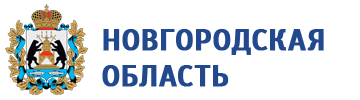 Время протекания процесса:
14 дней 7 часов 15 минут

Проблемы:

1. Временные потери при размещении объявления, неэффективное содержание объявлений. 

2. Временные потери при взаимодействии с предпринимателями, достигшими возраста 36 лет. 

3. Отсутствие положительного результата о привлечении молодых предпринимателей к участию в конкурсе/мероприятии.

4. Временные потери при направлении запросов в средние специальные учебные заведения в г.Боровичи. 

5. Низкий уровень доверия у предпринимателей к ОМСУ. 

6. Низкий охват молодых предпринимателей мероприятиями/конкурсами.
Вход
1
1 час 00 минут  ч
2
30 минут  ч
3
15 минут  ч
Главный специалист комитета экономики
Главный специалист комитета экономики
Главный специалист комитета экономики
1. Поступление запроса Федерального агентства по делам молодежи (Росмолодежь) в Администрацию о проведении всероссийского конкурса успешных практик молодых предпринимателей;
2. Подготовка мероприятий, приуроченных к Дню российского предпринимательства, Дню молодежи и других проектов, связанных с молодежью;
3. Предоставление различных видов поддержки, включая региональный уровень, финансовую (гранты, субсидии);
4. Оказание консультативной помощи по финансовым продуктам Новгородского фонда поддержки малого предпринимательства и других организаций, образующих инфраструктуру поддержки предпринимательства.
Подготовка текста объявления о проведении конкурса/мероприятия для размещения на официальном сайте Администрации и на странице Администрации в соц. сети "ВКонтакте"
Согласование текста объявления с председателем комитета экономики
Направление объявления в отдел информатизации и связи и в комитет по молодежной политике и организационно-контрольным вопросам для размещения
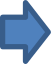 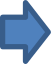 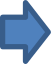 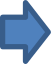 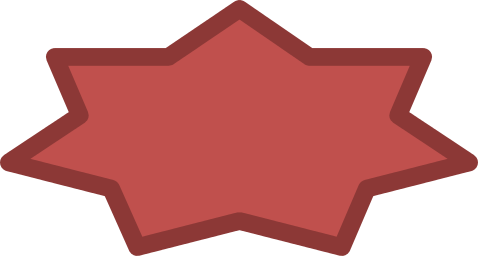 1
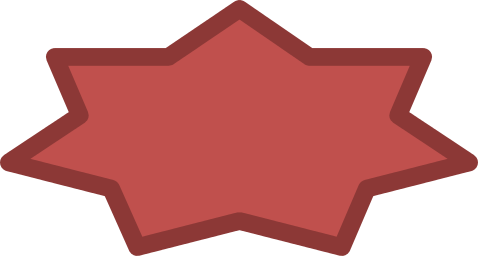 1
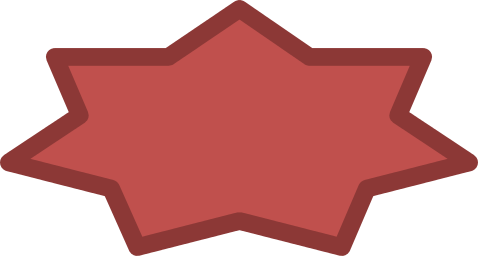 1
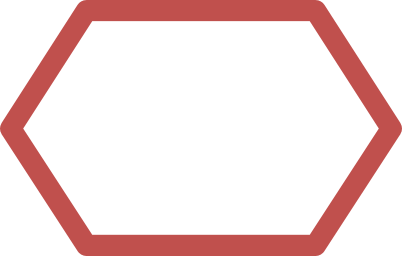 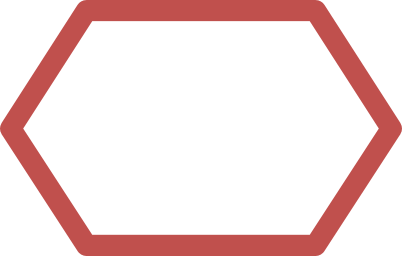 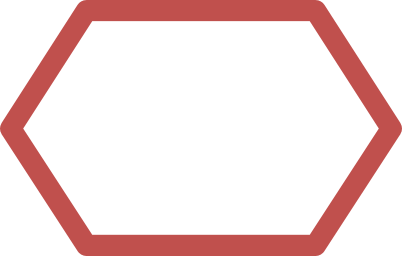 НЕТ
НЕТ
НЕТ
4
1 час  ч
5
1 рабочий день ч
6
4 часа 00 минут ч
7
1 рабочий день  ч
Специалист отдела информатизации и связи
Специалист комитета по молодежной политике и организационно-контрольным вопросам
Главный специалист комитета экономики
Главный специалист комитета экономики
Размещение объявления о проведении конкурса на сайте Администрации
Размещение объявления о проведении конкурса на странице Администрации в соц. сети "ВКонтакте"
Рассылка объявления по электронной почте на все имеющиеся электронные адреса предпринимателей
Обзвон предпринимателей по имеющимся телефонным номерам с целью уточнения возраста и предложения участия в конкурсе/мероприятии
Легенда:
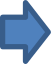 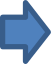 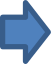 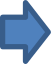 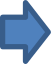 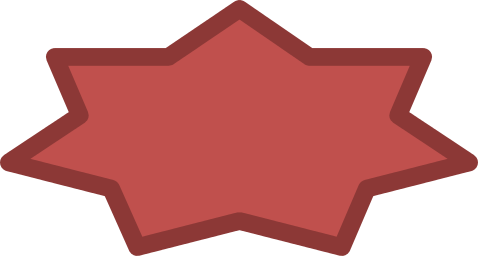 2
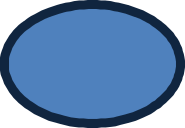 2
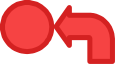 Решение
Возврат к предыдущему этапу
Проблема
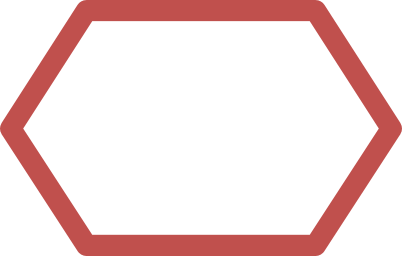 НЕТ
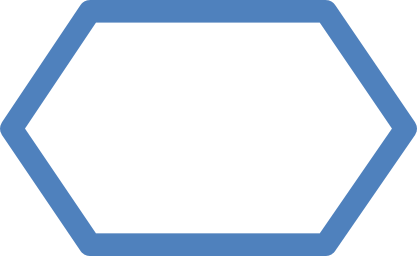 3 ч
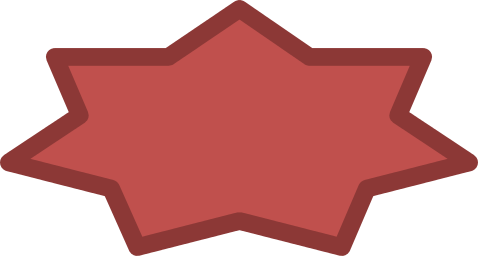 1
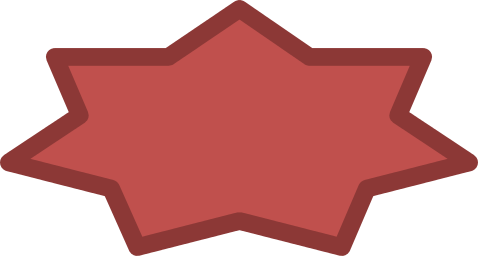 1
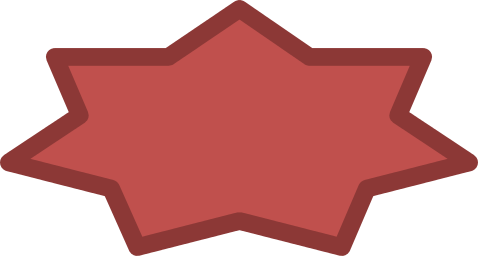 2, 5, 6
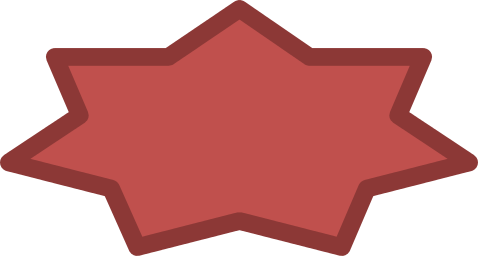 2, 5, 6
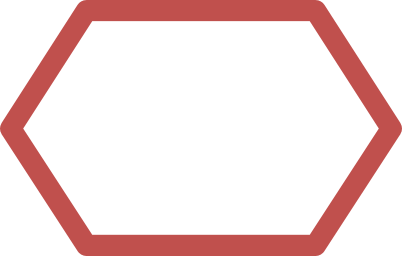 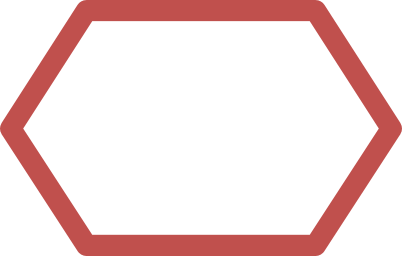 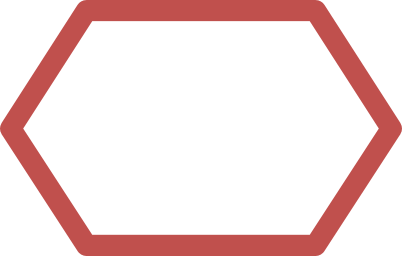 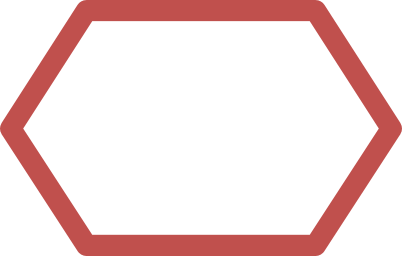 НЕТ
НЕТ
НЕТ
НЕТ
Длительность
по регламенту
Длительность
по регламенту
КАРТА ТЕКУЩЕГО СОСТОЯНИЯ ПРОЦЕССА
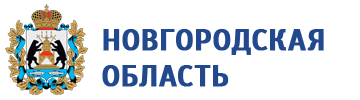 Время протекания процесса:
14 дней 7 часов 15 минут 

Проблемы:

1. Временные потери при размещении объявления, неэффективное содержание объявлений. 

2. Временные потери при взаимодействии с предпринимателями, достигшими возраста 36 лет. 

3. Отсутствие положительного результата о привлечении молодых предпринимателей к участию в конкурсе/мероприятии.

4. Временные потери при направлении запросов в средние специальные учебные заведения в г.Боровичи. 

5. Низкий уровень доверия у предпринимателей к ОМСУ. 

6. Низкий охват молодых предпринимателей мероприятиями/конкурсами.
8
6 рабочих дней  ч
9
1 рабочий день  ч
10
1 рабочий день  ч
11
2 рабочих дня  ч
Главный специалист комитета экономики
Главный специалист комитета экономики
Главный специалист комитета экономики
Главный специалист комитета экономики
Постоянная проверка размещенного объявления о проведении конкурса в соц. сети "ВКонтакте" на наличие оставленных комментариев и вопросов о конкурсе/мероприятии под постом
Обращение в комитет по молодежной политике и организационно-контрольным вопросам за оказанием содействия в поиске молодых предпринимателей
Обращение в МБМУ «Молодежный центр» им. В.Н. Огонькова за оказанием содействия в поиске молодых предпринимателей
Обращение в сообщества предпринимателей (Комитет по развитию женского предпринимательства, Деловая Россия, Опора России, Новгородская торгово-промышленная палата)
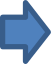 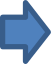 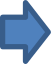 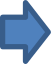 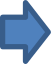 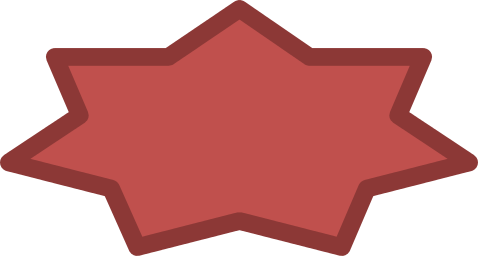 2
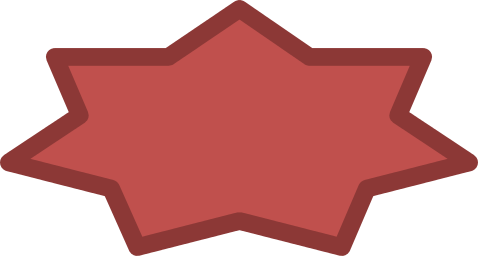 3
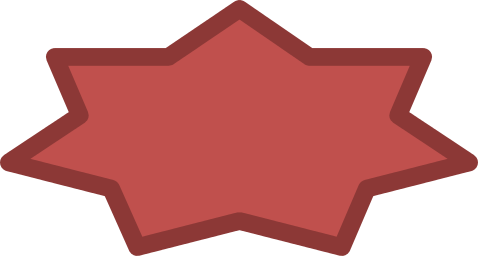 3
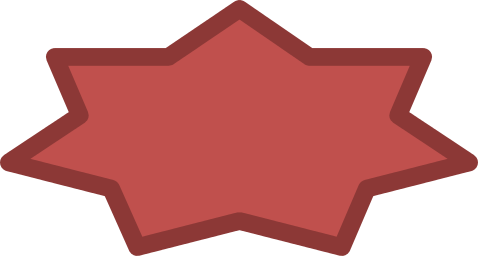 3
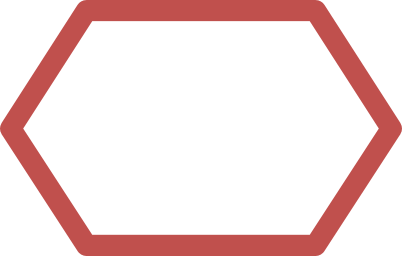 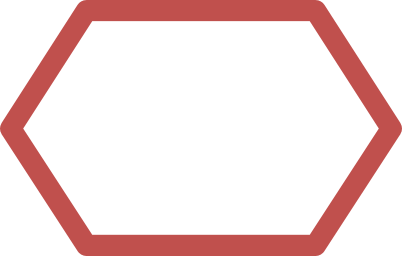 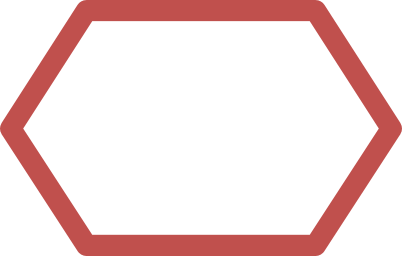 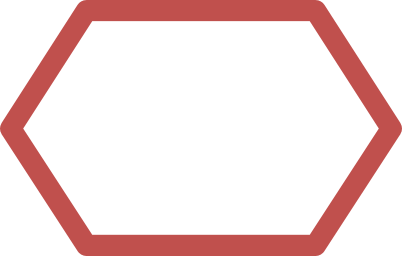 НЕТ
НЕТ
НЕТ
НЕТ
12
1 рабочий день ч
13
30 минут  ч
14
1 рабочий день  ч
Выход
Главный специалист комитета экономики
Главный специалист комитета экономики
Главный специалист комитета экономики
Подготовка запроса в средние специальные учебные заведения г.Боровичи
Направление запроса в средние специальные учебные заведения г.Боровичи
Анализ информации, полученной от средних специальных учебных заведений г.Боровичи
Подготовка и направление ответа в Росмолодежь о наличии/отсутствии в муниципальном районе молодых предпринимателей, заинтересованных в участии в конкурсе/эффективно проведенное мероприятие
Легенда:
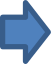 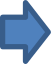 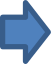 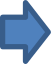 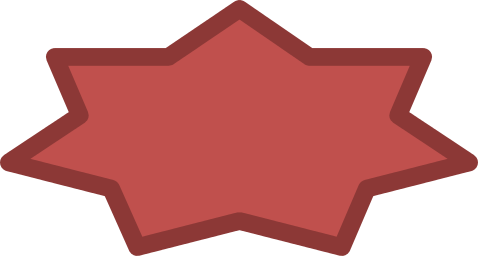 2
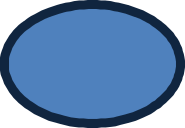 2
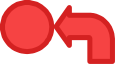 Решение
Возврат к предыдущему этапу
Проблема
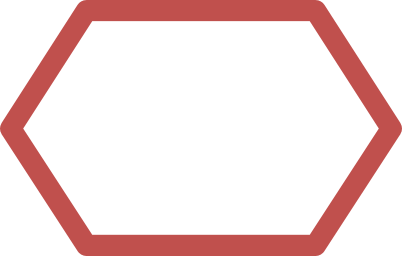 НЕТ
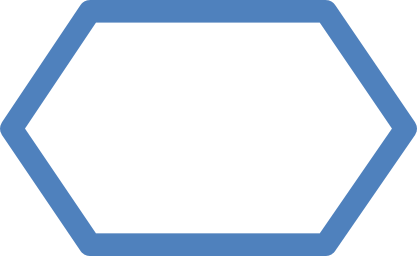 3 ч
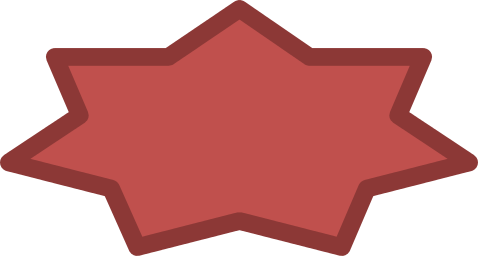 4
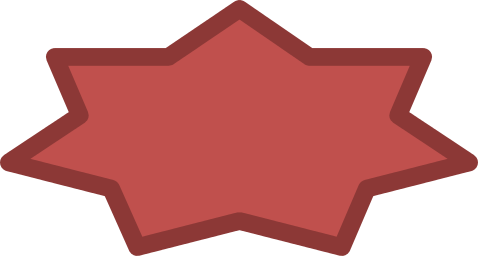 4
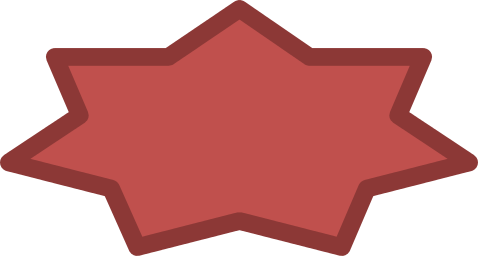 3, 4
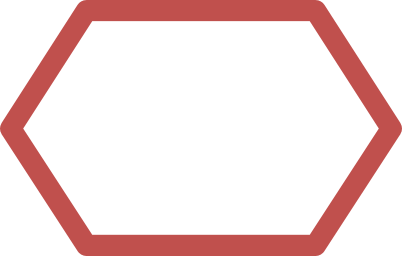 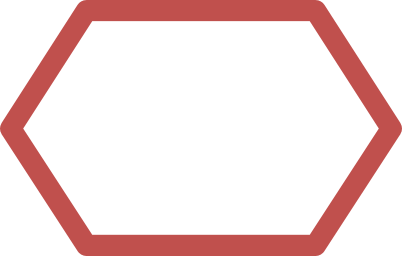 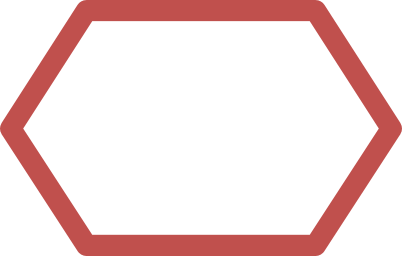 НЕТ
НЕТ
НЕТ
Длительность
по регламенту
Длительность
по регламенту
СБОР ФАКТИЧЕСКИХ ДАННЫХ ПРОЦЕССА
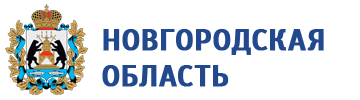 Производственный анализ №1
Поиск участников мероприятия из числа молодых предпринимателей
АНАЛИЗ И РЕШЕНИЕ ПРОБЛЕМ
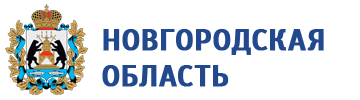 КАРТА ЦЕЛЕВОГО СОСТОЯНИЯ ПРОЦЕССА
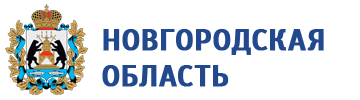 Время протекания процесса:
4 дня 6 часов 45 минут 

Предлагаемые решения:
Вход
1
1 час 00 минут  ч
2
30 минут  ч
3
15 минут  ч
Главный специалист комитета экономики
Главный специалист комитета экономики
Главный специалист комитета экономики
1. Поступление запроса Федерального агентства по делам молодежи (Росмолодежь) в Администрацию о проведении всероссийского конкурса успешных практик молодых предпринимателей;
2. Подготовка мероприятий, приуроченных к Дню российского предпринимательства, Дню молодежи и других проектов, связанных с молодежью;
3. Предоставление различных видов поддержки, включая региональный уровень, финансовую (гранты, субсидии);
4. Оказание консультативной помощи по финансовым продуктам Новгородского фонда поддержки малого предпринимательства и других организаций, образующих инфраструктуру поддержки предпринимательства.
Подготовка текста объявления о проведении конкурса/мероприятия для размещения на официальном сайте Администрации и на странице Администрации в соц. сети "ВКонтакте"
Согласование текста объявления с председателем комитета экономики
Направление объявления в отдел информатизации и связи и в комитет по молодежной политике и организационно-контрольным вопросам для размещения
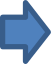 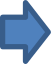 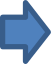 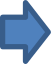 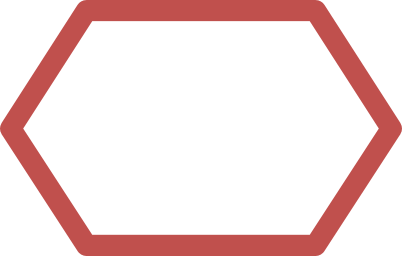 1
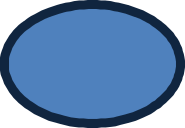 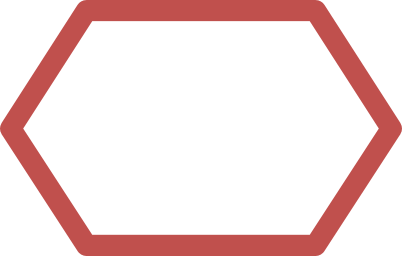 1
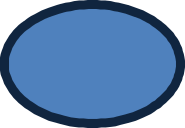 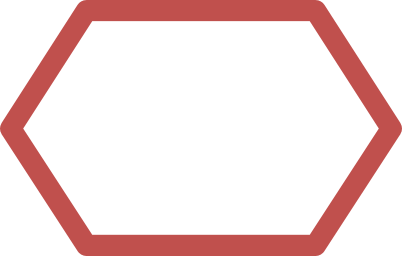 1
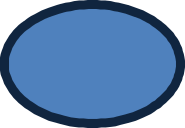 НЕТ
НЕТ
НЕТ
4
1 час  ч
5
1 рабочий день ч
6
4 часа 00 минут ч
7
1 рабочий день  ч
Специалист отдела информатизации и связи
Специалист комитета по молодежной политике и организационно-контрольным вопросам
Главный специалист комитета экономики
Главный специалист комитета экономики
Размещение объявления о проведении конкурса на сайте Администрации
Размещение объявления о проведении конкурса на странице Администрации в соц. сети "ВКонтакте"
Рассылка объявления по электронной почте на электронные адреса целевой аудитории
Обзвон предпринимателей по имеющимся телефонным номерам с целью предложения участия в конкурсе/мероприятии
Легенда:
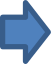 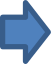 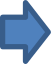 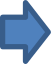 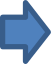 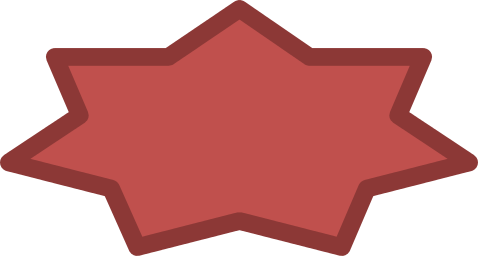 2
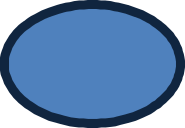 2
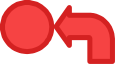 Решение
Возврат к предыдущему этапу
Проблема
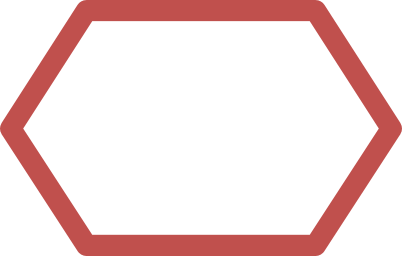 НЕТ
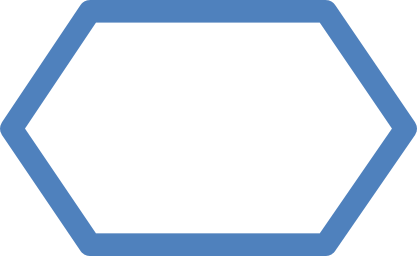 3 ч
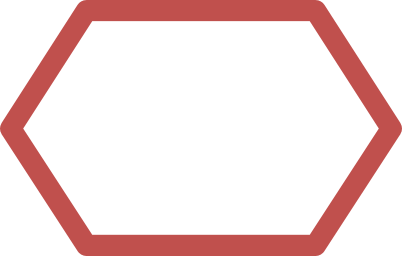 1
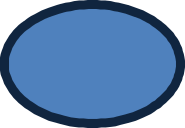 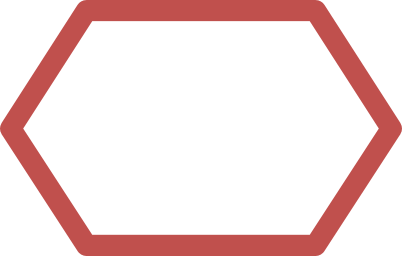 1
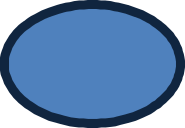 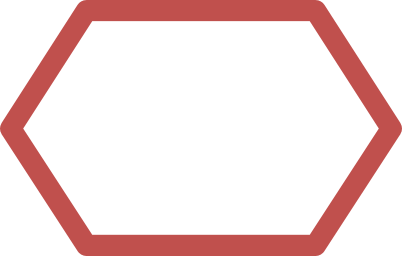 2, 5, 6
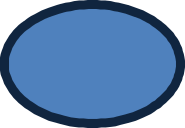 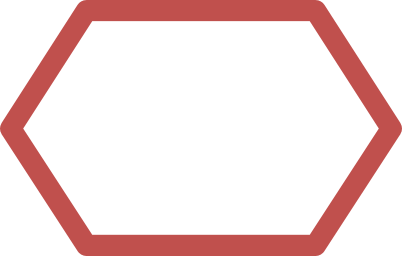 2, 5, 6
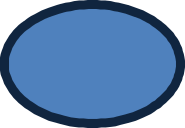 НЕТ
НЕТ
НЕТ
НЕТ
Длительность
по регламенту
Длительность
по регламенту
КАРТА ЦЕЛЕВОГО СОСТОЯНИЯ ПРОЦЕССА
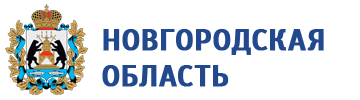 Время протекания процесса:
4 дня 6 часов 45 минут 

Предлагаемые решения:
8
2 рабочих дня  ч
Выход
Главный специалист комитета экономики
Обращение в сообщества предпринимателей (Комитет по развитию женского предпринимательства, Деловая Россия, Опора России, Новгородская торгово-промышленная палата)
Подготовка и направление ответа в Росмолодежь о наличии/отсутствии в муниципальном районе молодых предпринимателей, заинтересованных в участии в конкурсе/эффективно проведенное мероприятие
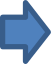 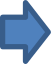 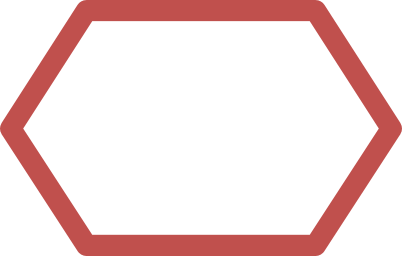 3
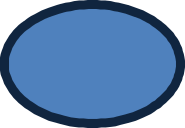 НЕТ
Легенда:
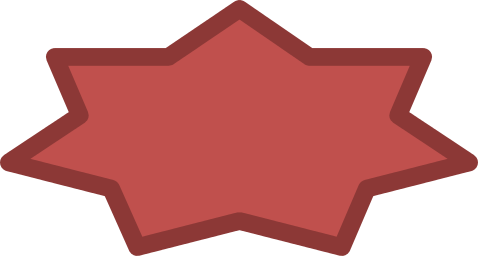 2
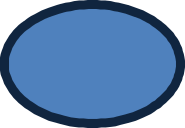 2
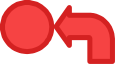 Решение
Возврат к предыдущему этапу
Проблема
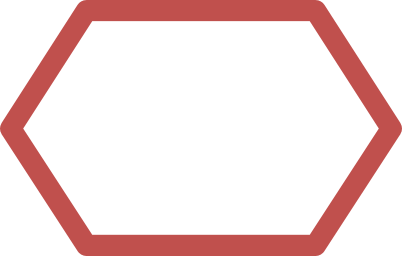 НЕТ
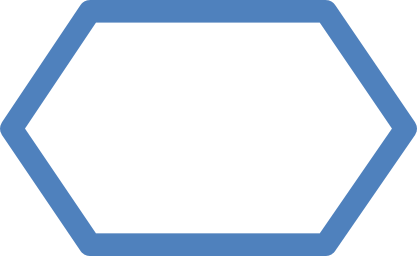 3 ч
Длительность
по регламенту
Длительность
по регламенту
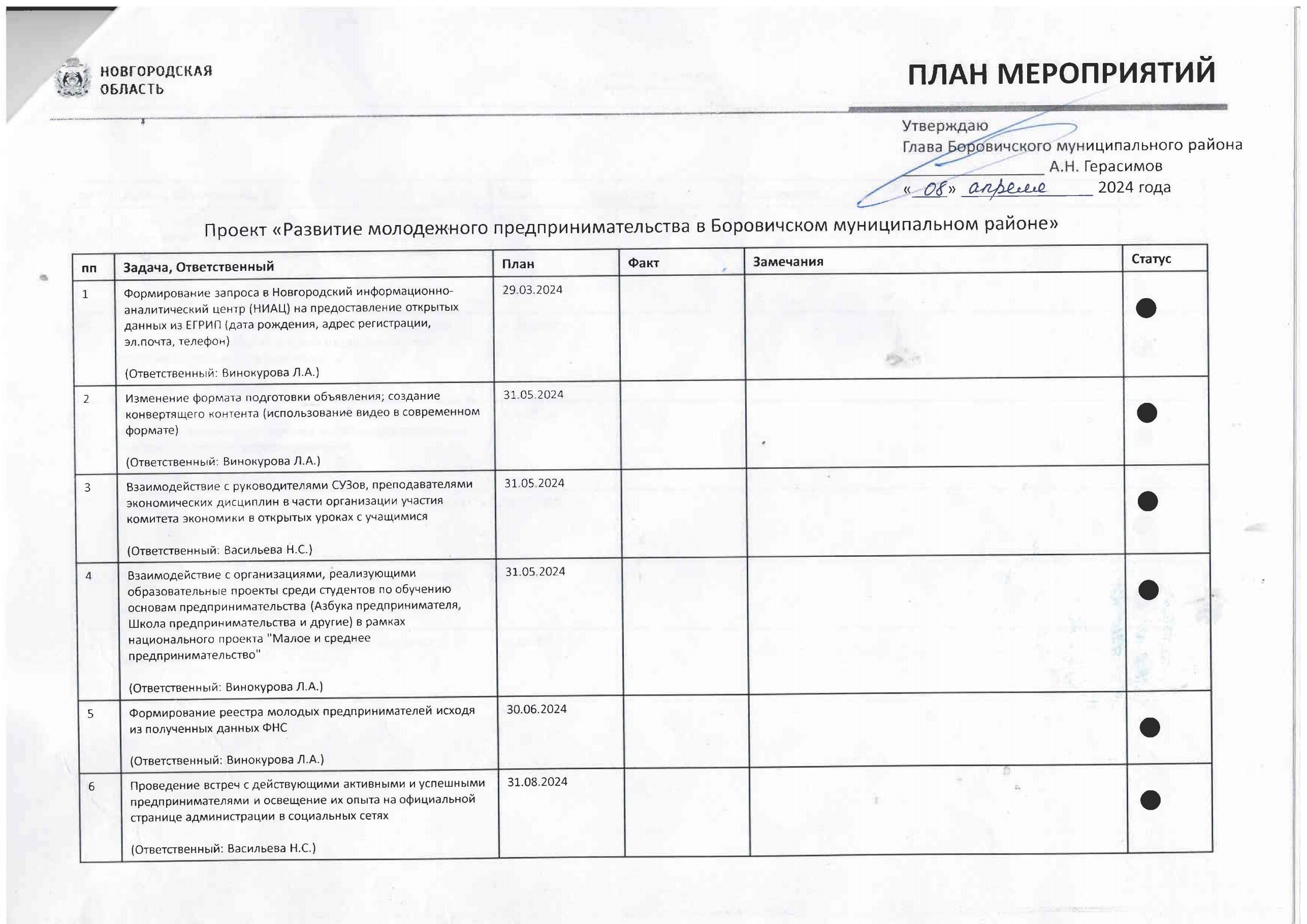 ПЛАН МЕРОПРИЯТИЙ
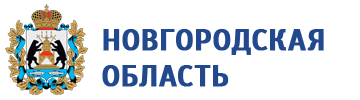 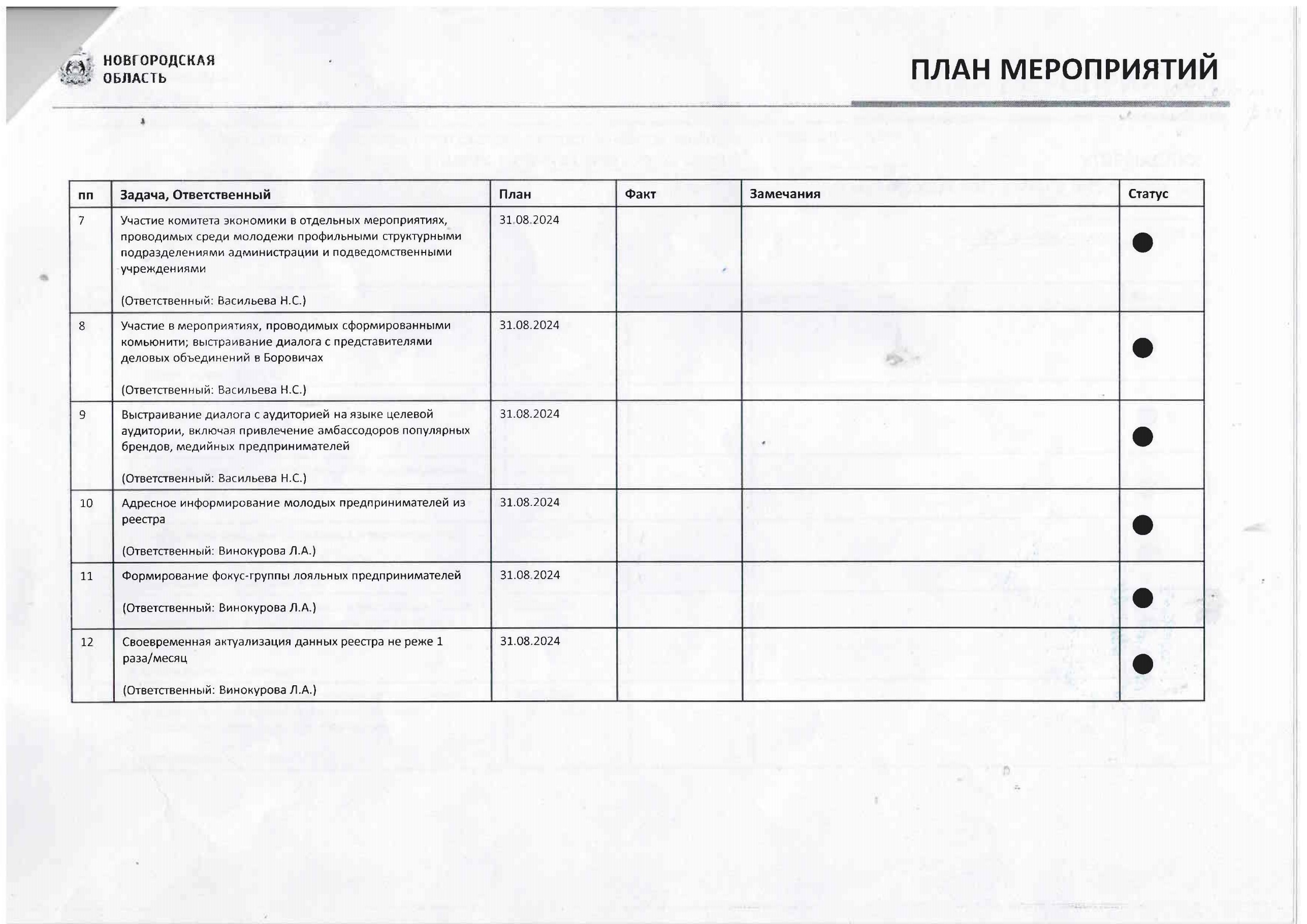 ПЛАН МЕРОПРИЯТИЙ
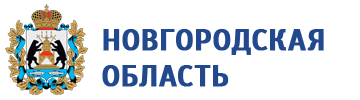 ВЫПОЛНЕНИЕ ПЛАНА МЕРОПРИЯТИЙ
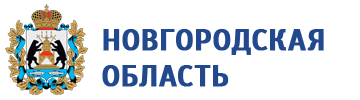 ВЫПОЛНЕНИЕ ПЛАНА МЕРОПРИЯТИЙ
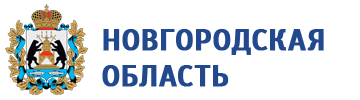 СБОР ФАКТИЧЕСКИХ ДАННЫХ ПРОЦЕССА
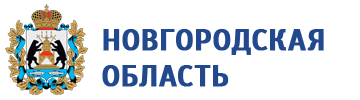 Производственный анализ №2
Поиск участников мероприятия из числа молодых предпринимателей
КАРТА ДОСТИГНУТОГО СОСТОЯНИЯ ПРОЦЕССА
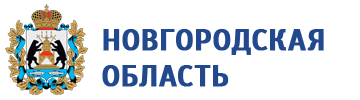 Время протекания процесса:
5 дней 5 минут 

Решения:
Вход
1
1 час 00 минут  ч
2
30 минут  ч
3
15 минут  ч
Главный специалист комитета экономики
Главный специалист комитета экономики
Главный специалист комитета экономики
1. Поступление запроса Федерального агентства по делам молодежи (Росмолодежь) в Администрацию о проведении всероссийского конкурса успешных практик молодых предпринимателей;
2. Подготовка мероприятий, приуроченных к Дню российского предпринимательства, Дню молодежи и других проектов, связанных с молодежью;
3. Предоставление различных видов поддержки, включая региональный уровень, финансовую (гранты, субсидии);
4. Оказание консультативной помощи по финансовым продуктам Новгородского фонда поддержки малого предпринимательства и других организаций, образующих инфраструктуру поддержки предпринимательства.
Подготовка текста объявления о проведении конкурса/мероприятия для размещения на официальном сайте Администрации и на странице Администрации в соц. сети "ВКонтакте"
Согласование текста объявления с председателем комитета экономики
Направление объявления в отдел информатизации и связи и в комитет по молодежной политике и организационно-контрольным вопросам для размещения
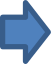 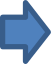 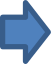 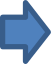 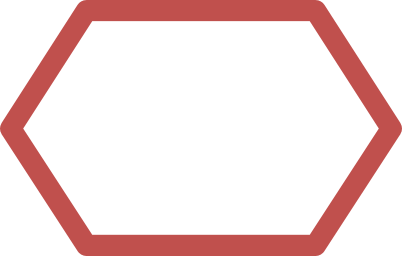 1
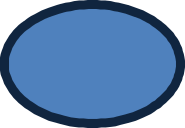 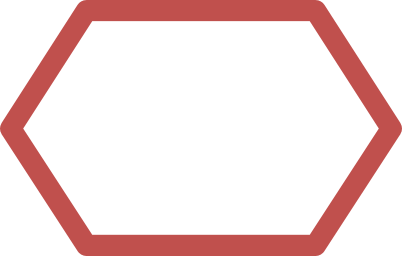 1
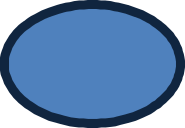 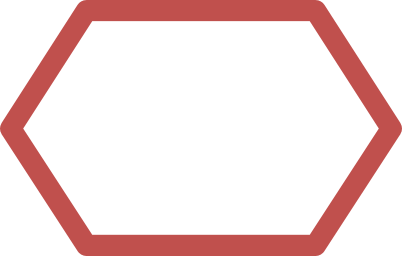 1
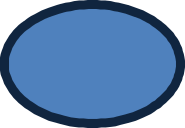 НЕТ
НЕТ
НЕТ
4
1 час  ч
5
1 рабочий день ч
6
4 часа 00 минут ч
7
1 рабочий день  ч
Специалист отдела информатизации и связи
Специалист комитета по молодежной политике и организационно-контрольным вопросам
Главный специалист комитета экономики
Главный специалист комитета экономики
Размещение объявления о проведении конкурса на сайте Администрации
Размещение объявления о проведении конкурса на странице Администрации в соц. сети "ВКонтакте"
Рассылка объявления по электронной почте на электронные адреса целевой аудитории
Обзвон предпринимателей по имеющимся телефонным номерам с целью предложения участия в конкурсе/мероприятии
Легенда:
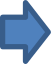 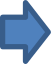 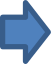 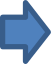 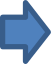 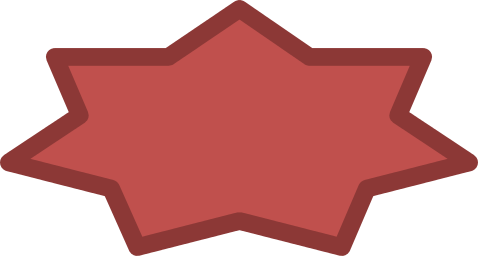 2
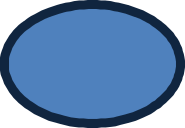 2
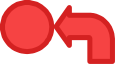 Решение
Возврат к предыдущему этапу
Проблема
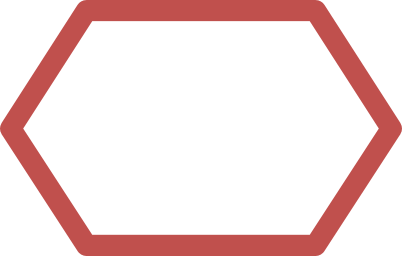 НЕТ
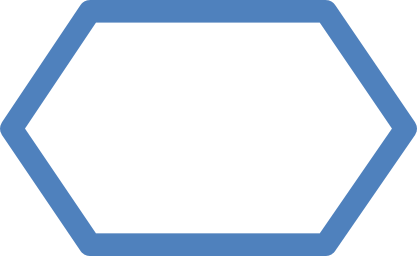 3 ч
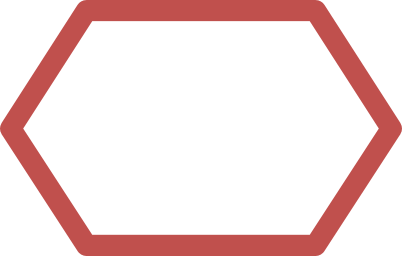 1
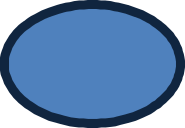 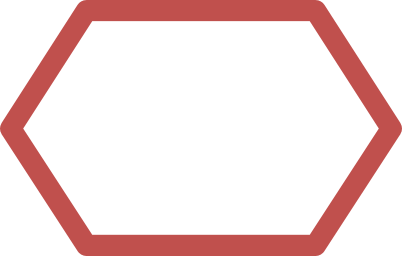 1
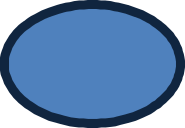 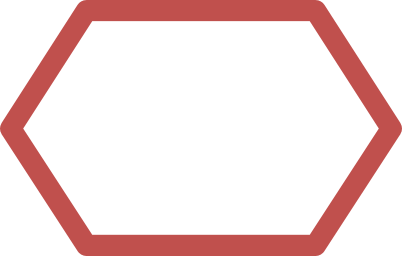 2, 5, 6
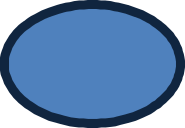 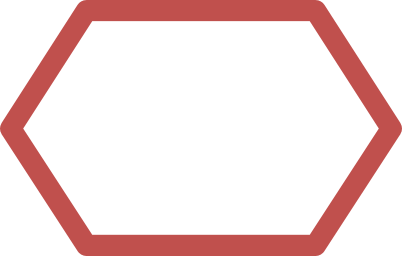 2, 5, 6
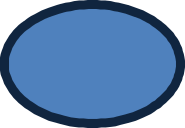 НЕТ
НЕТ
НЕТ
НЕТ
Длительность
по регламенту
Длительность
по регламенту
КАРТА ДОСТИГНУТОГО СОСТОЯНИЯ ПРОЦЕССА
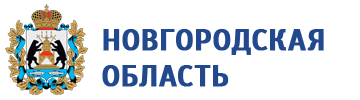 Время протекания процесса:
5 дней 5 минут 

Решения:
8
2 рабочих дня  ч
9
2 часа ч
Выход
Главный специалист комитета экономики
Главный специалист комитета экономики
Обращение в сообщества предпринимателей (Комитет по развитию женского предпринимательства, Деловая Россия, Опора России, Новгородская торгово-промышленная палата)
Встреча с фокус-группой лояльных предпринимателей с целью донесения информации о мероприятии
Подготовка и направление ответа в Росмолодежь о наличии/отсутствии в муниципальном районе молодых предпринимателей, заинтересованных в участии в конкурсе/эффективно проведенное мероприятие
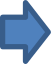 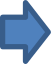 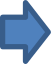 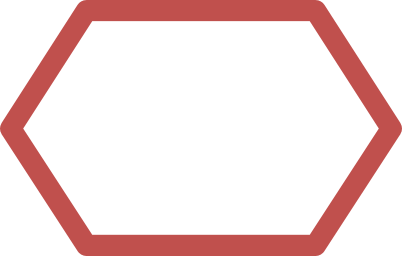 3
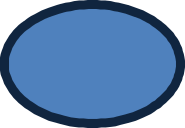 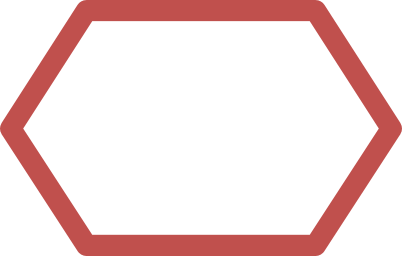 3
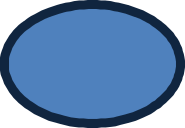 НЕТ
НЕТ
Легенда:
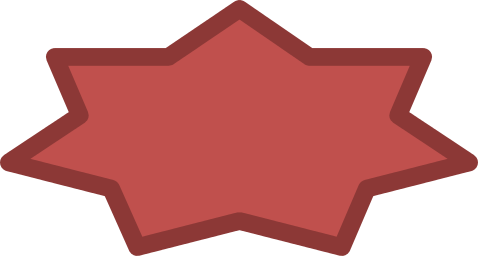 2
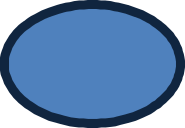 2
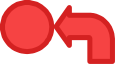 Решение
Возврат к предыдущему этапу
Проблема
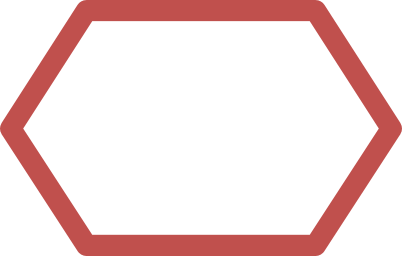 НЕТ
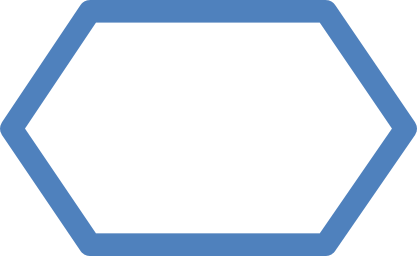 3 ч
Длительность
по регламенту
Длительность
по регламенту
РЕЗУЛЬТАТЫ ПРОЕКТА
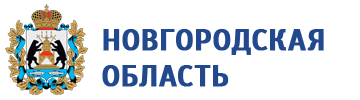 Решение: 
Закрыть проект


Комментарии к решению:
ПРИЛОЖЕНИЯ - КОМАНДА ПРОЕКТА
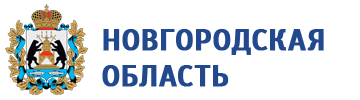 ВЛАДЕЛЕЦ ПРОЦЕССА
РУКОВОДИТЕЛЬ ПРОЕКТА
Рыбакова О.В.
заместитель Главы администрации Боровичского муниципального района
Васильева Н.С. 
заместитель председателя комитета экономики Администрации
КОМАНДА ПРОЕКТА
Васильева Н.С.
заместитель председателя комитета, начальник отдела экономического развития, промышленности, потребительского рынка комитета экономики Администрации
Винокурова Л.А.
главный специалист отдела экономического развития, промышленности, потребительского рынка комитета экономики Администрации
Семенова Е.А.
главный специалист отдела по молодежной политике комитета по молодежной политике и организационно-контрольным вопросам Администрации
Семенова О.А.
руководитель МБМУ «Молодежный центр» им. В.Н. Огонькова
Силантьева В.В.
заместитель председателя комитета правового и кадрового обеспечения Администрации
ПРИЛОЖЕНИЯ - ЭФФЕКТ ОТ МЕРОПРИЯТИЙ
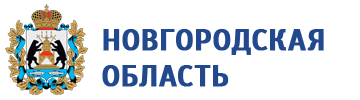 ЭФФЕКТ ОТ ВНЕДРЕНИЯ 1 / 12
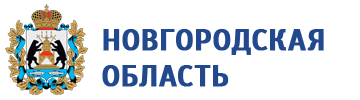 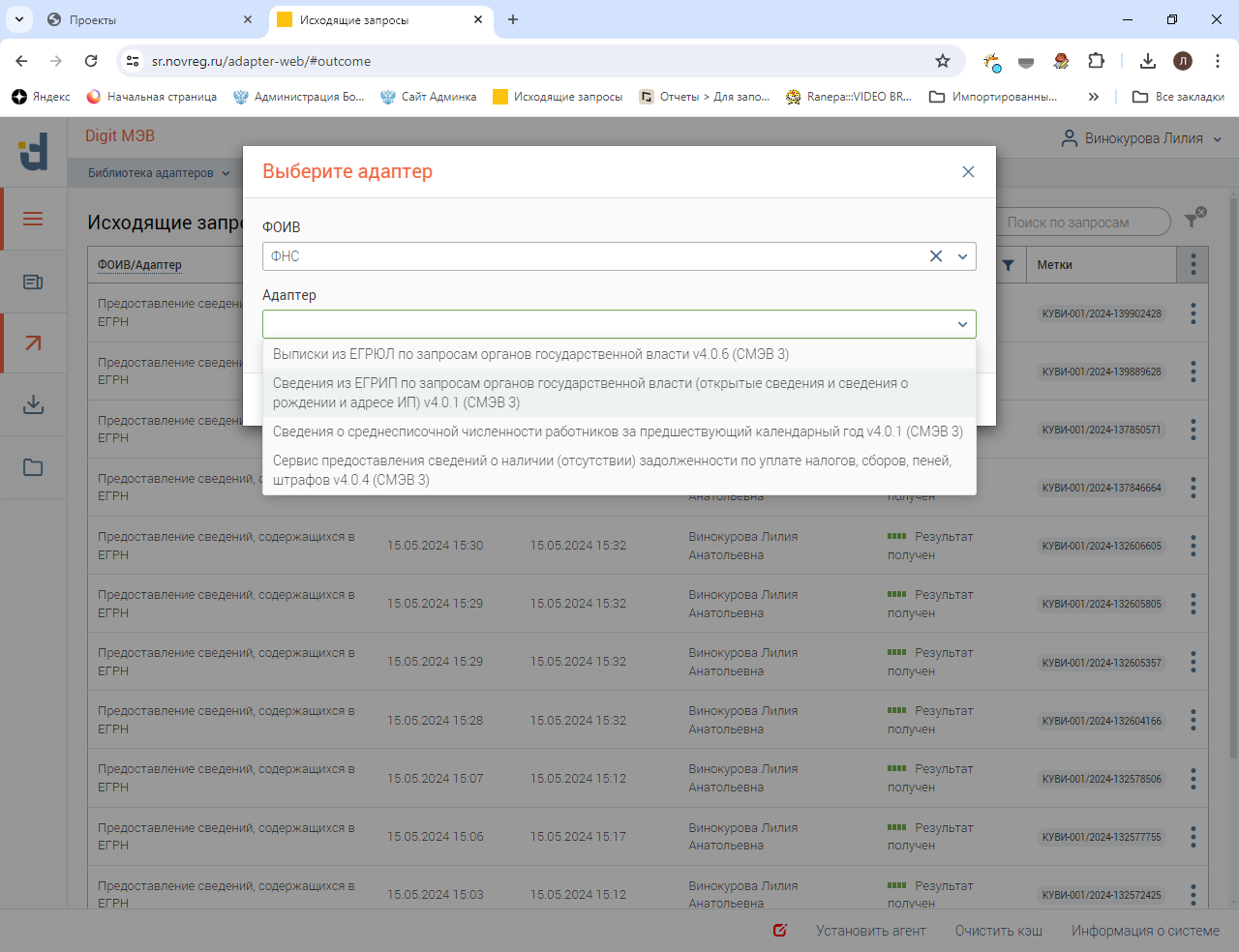 ЭФФЕКТ ОТ ВНЕДРЕНИЯ 2 / 12
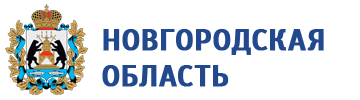 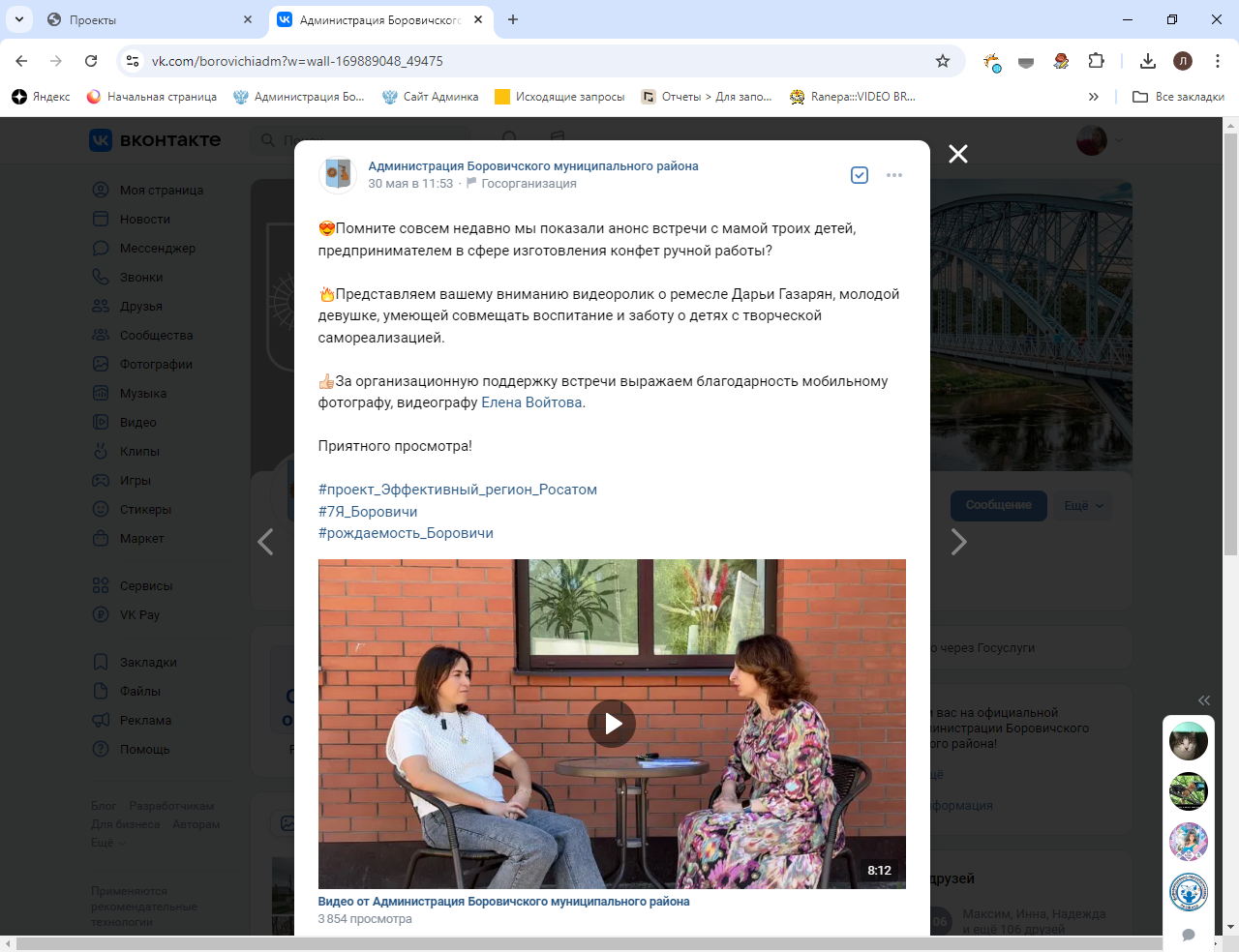 ЭФФЕКТ ОТ ВНЕДРЕНИЯ 3 / 12
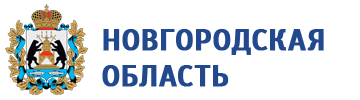 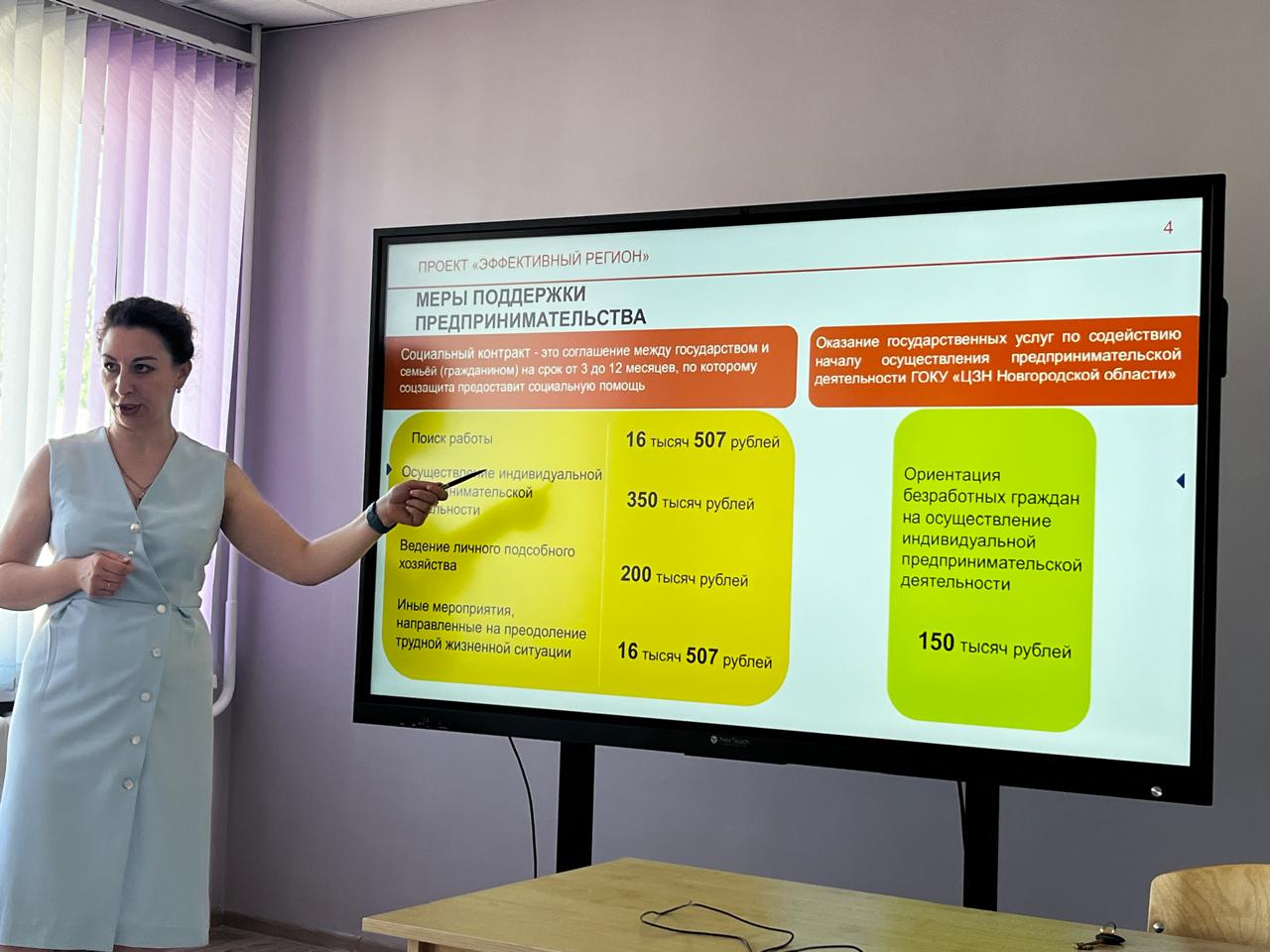 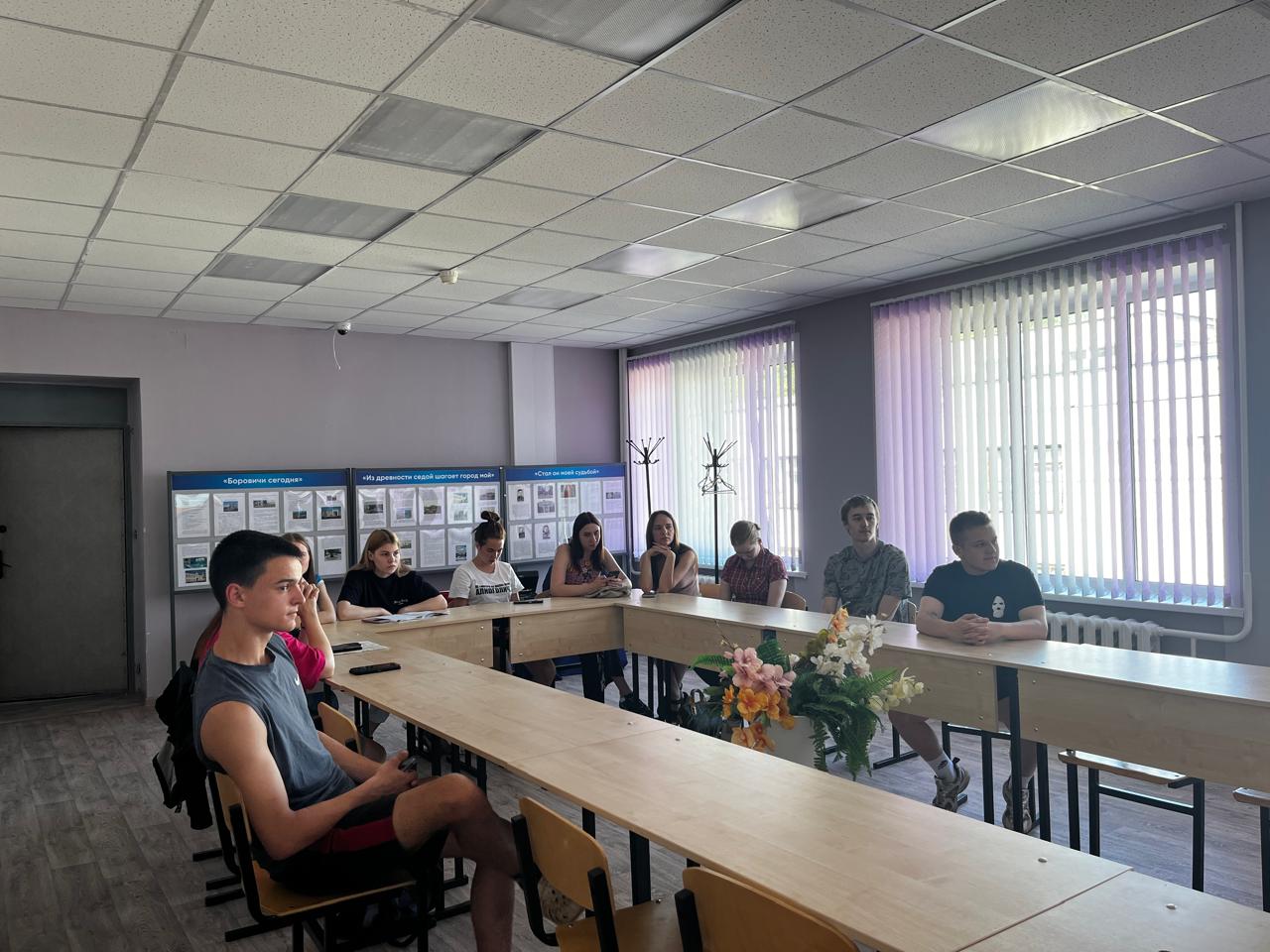 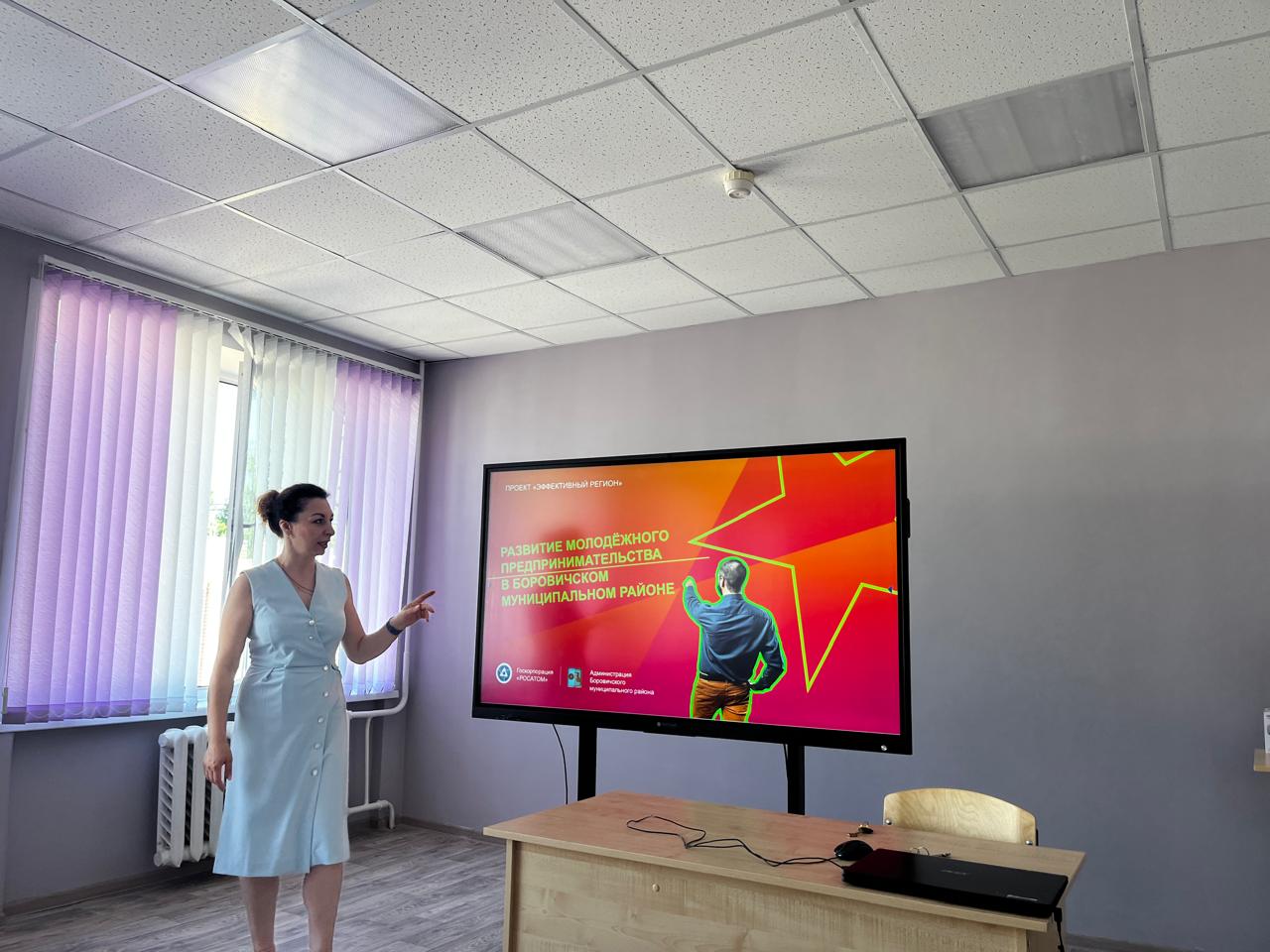 ЭФФЕКТ ОТ ВНЕДРЕНИЯ 4 / 12
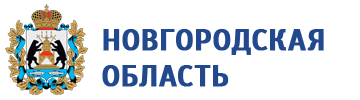 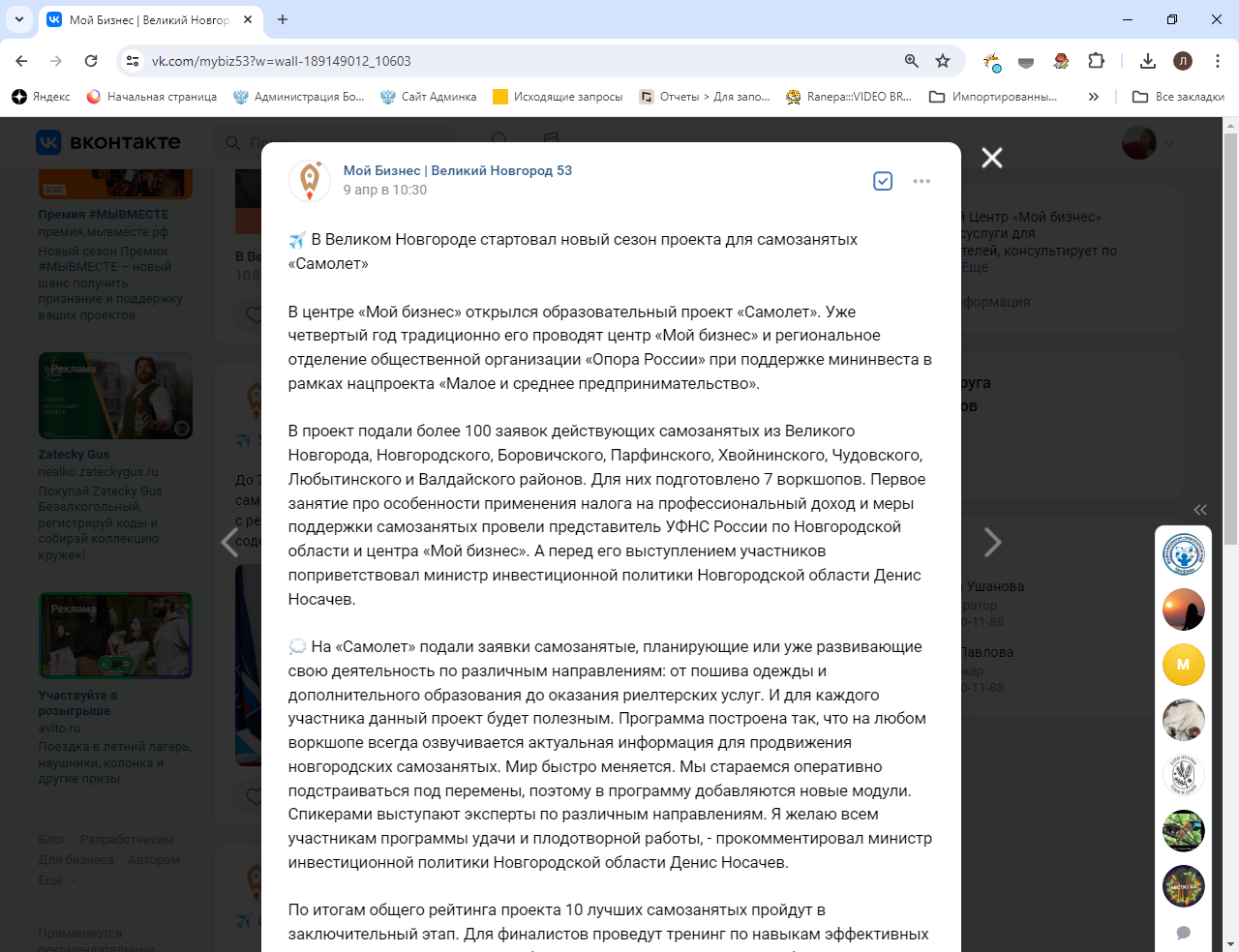 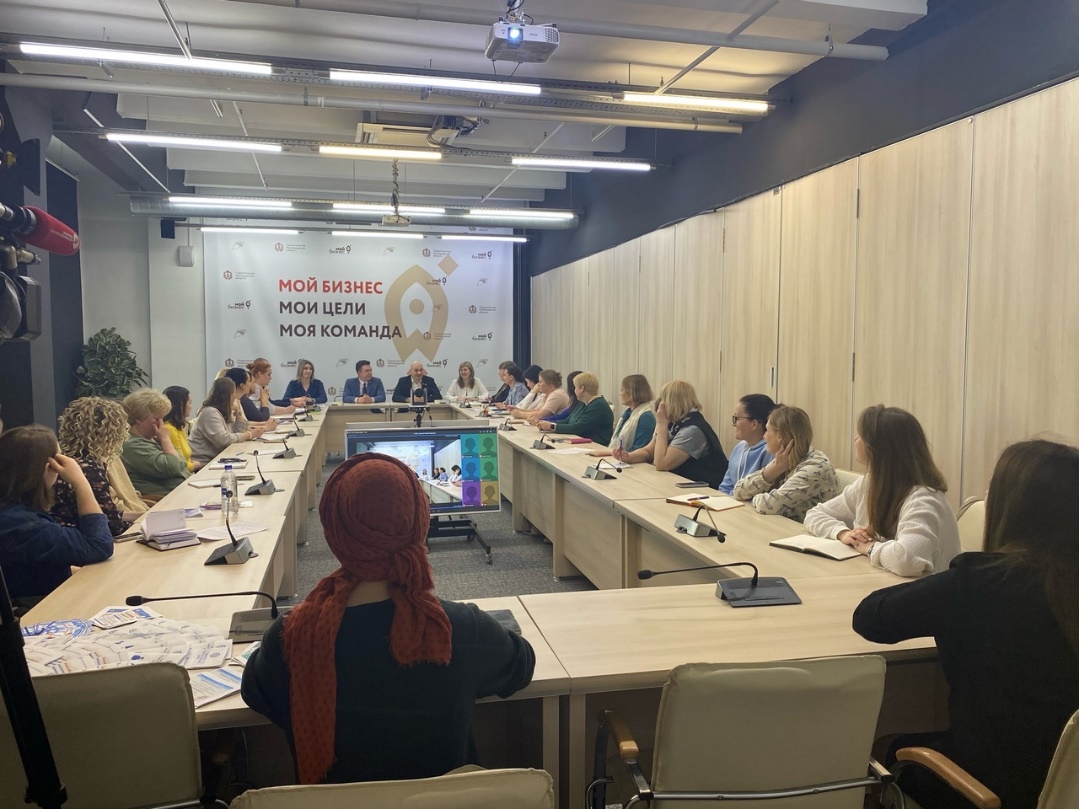 ЭФФЕКТ ОТ ВНЕДРЕНИЯ 5 / 12
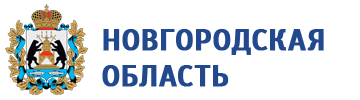 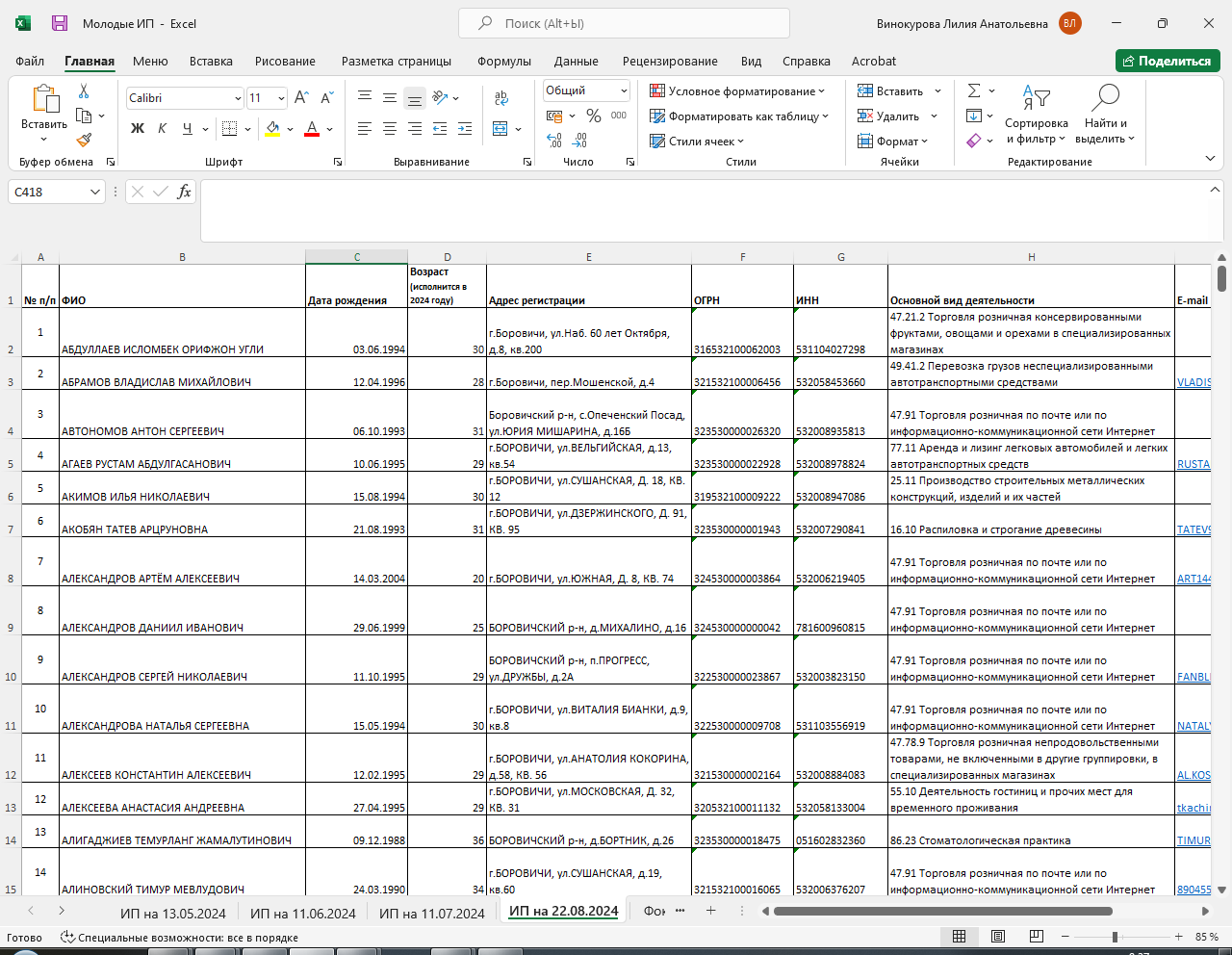 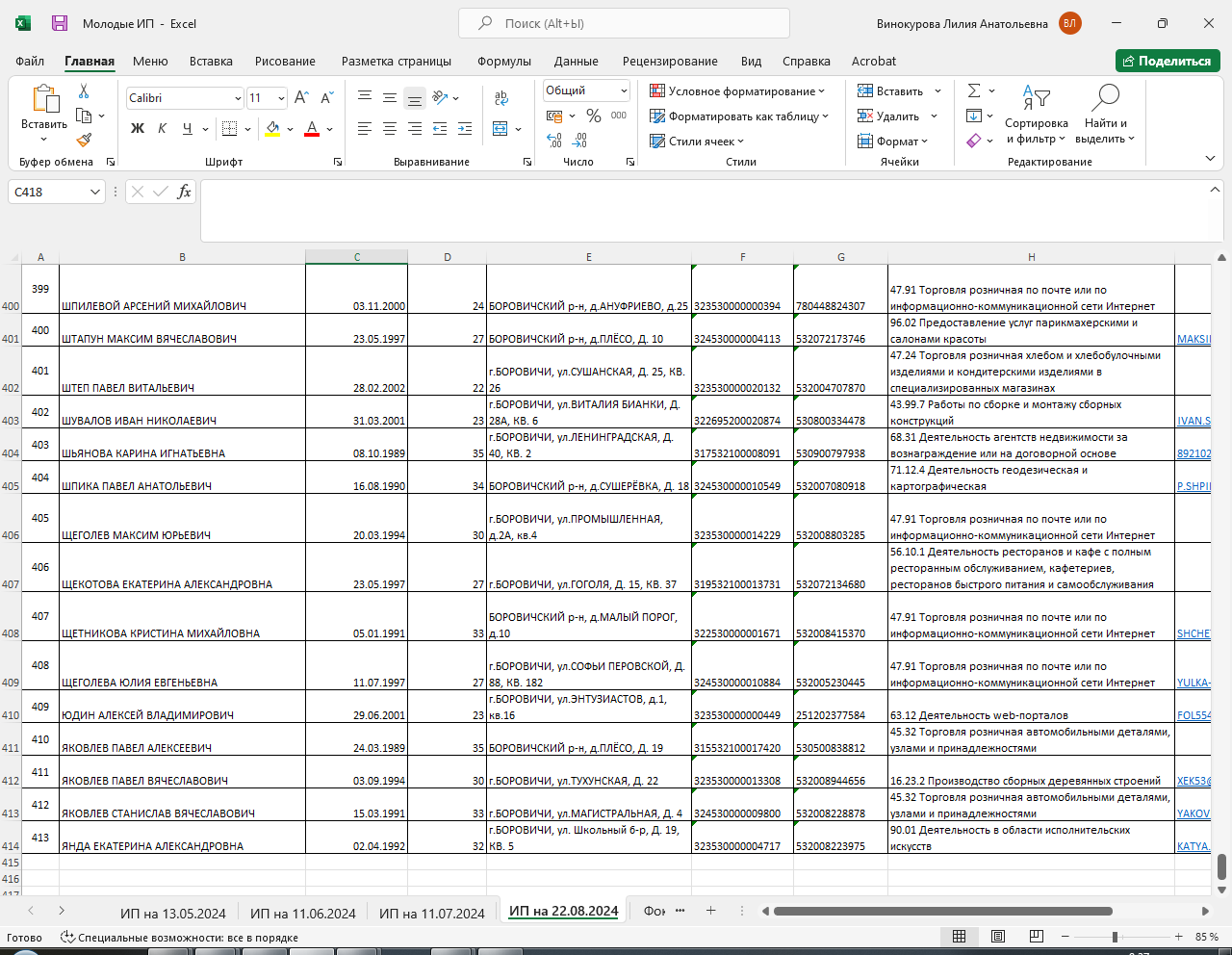 ЭФФЕКТ ОТ ВНЕДРЕНИЯ 6 / 12
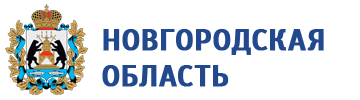 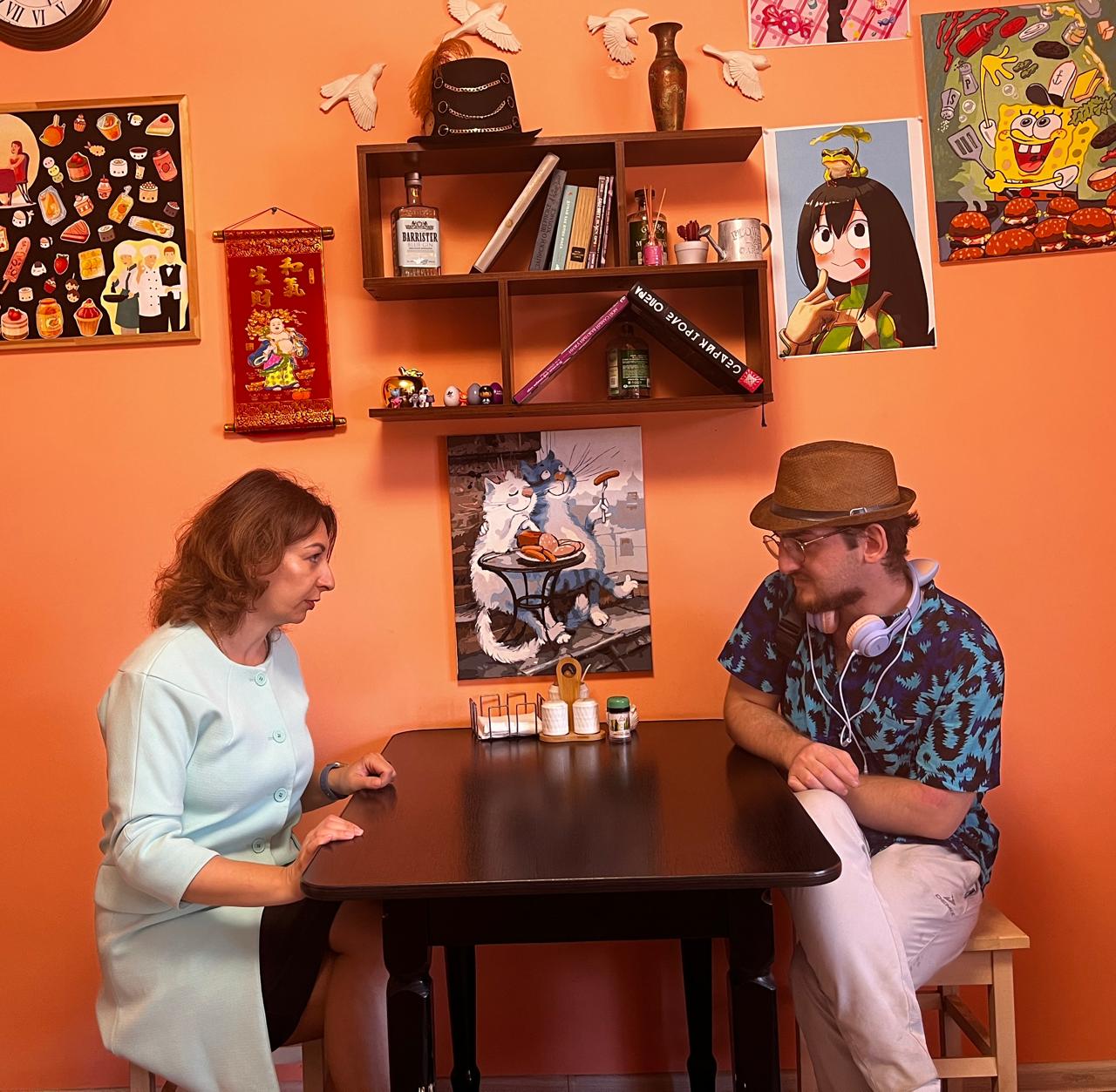 ЭФФЕКТ ОТ ВНЕДРЕНИЯ 7 / 12
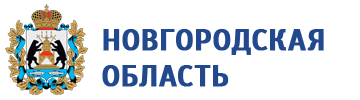 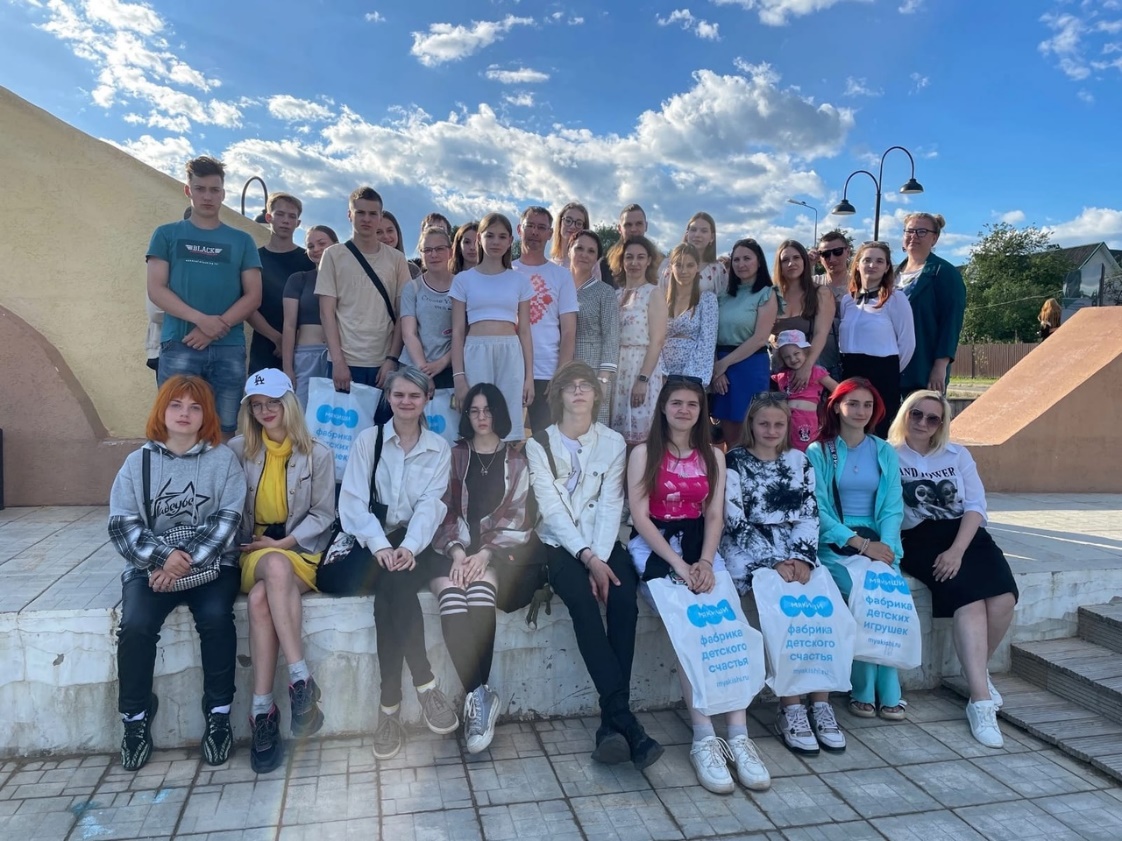 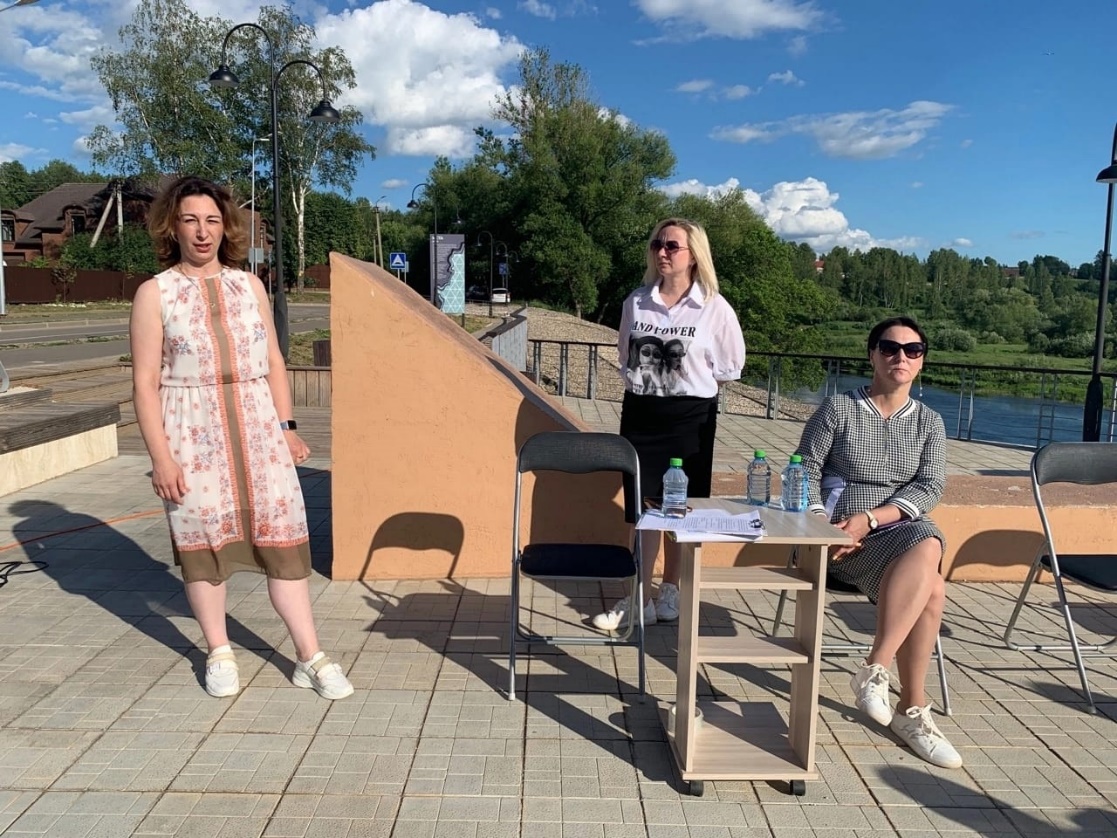 ЭФФЕКТ ОТ ВНЕДРЕНИЯ 8 / 12
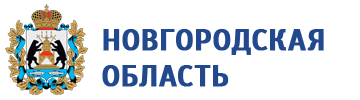 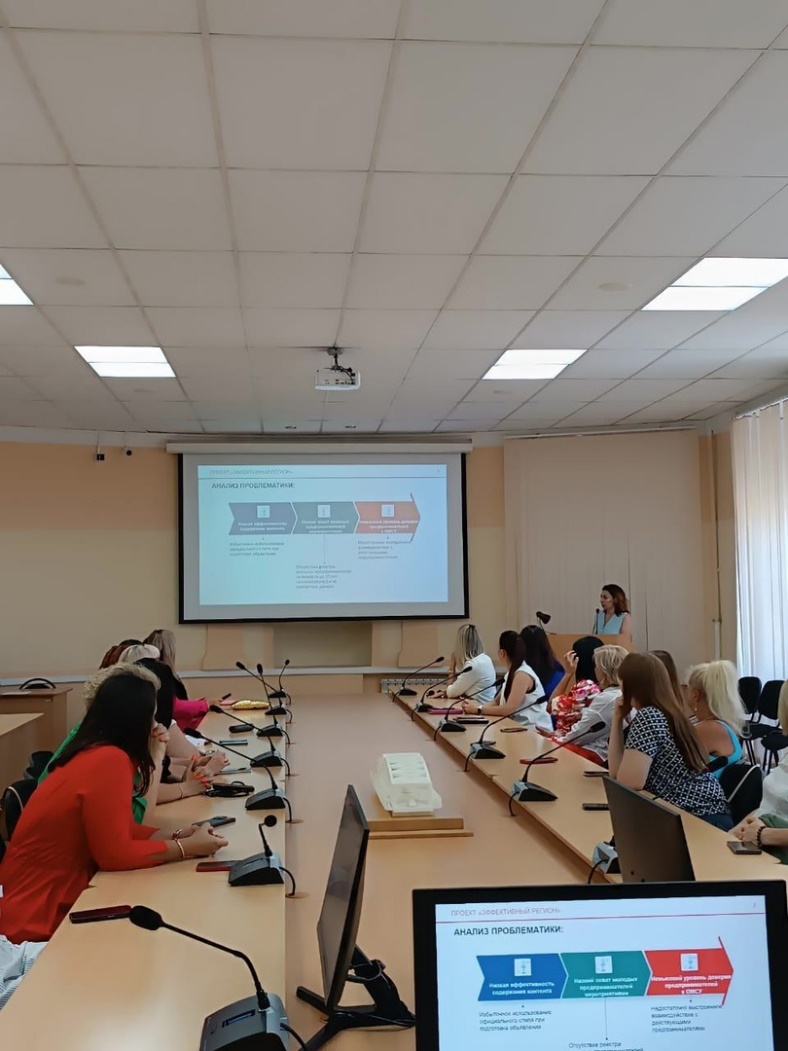 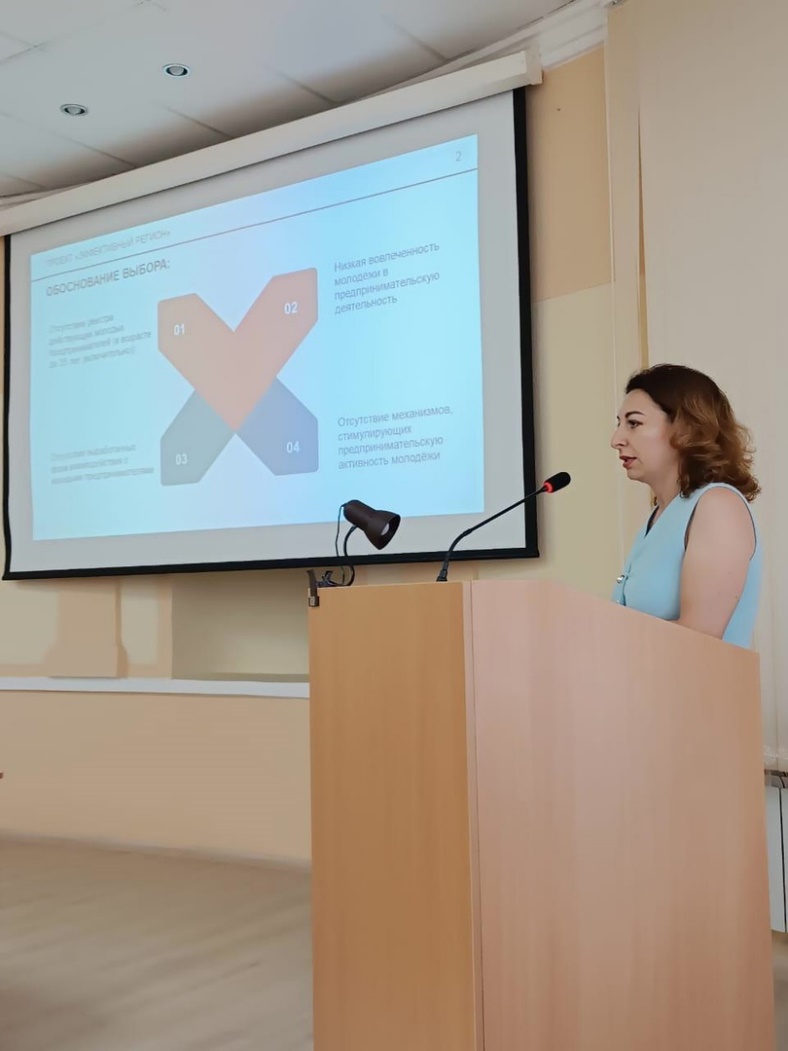 ЭФФЕКТ ОТ ВНЕДРЕНИЯ 9 / 12
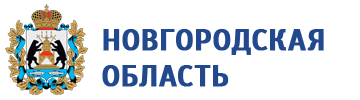 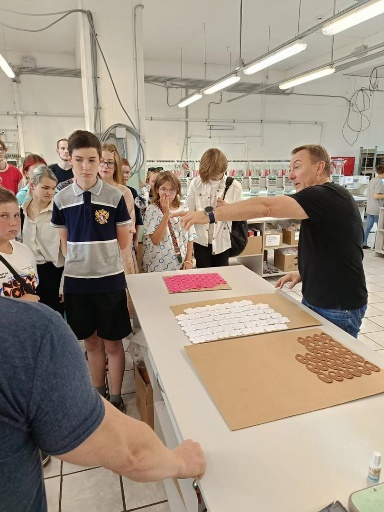 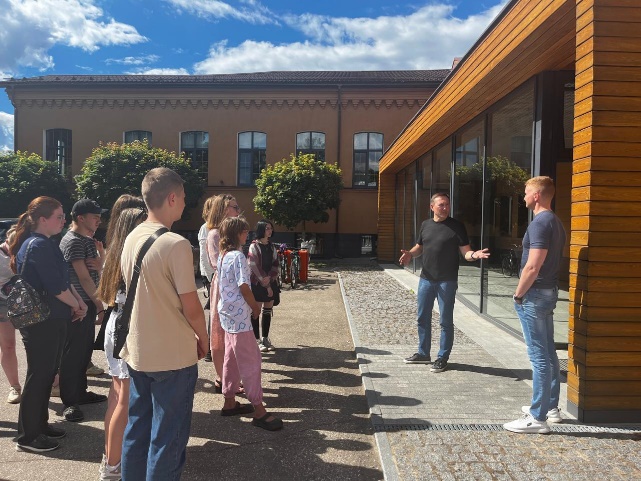 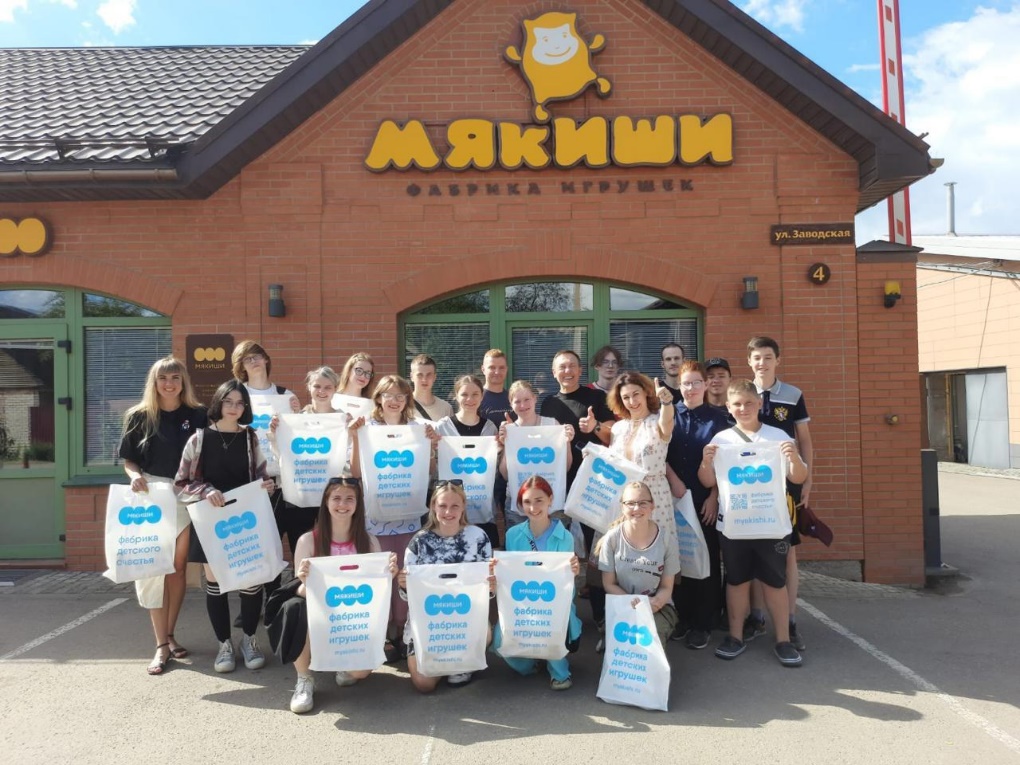 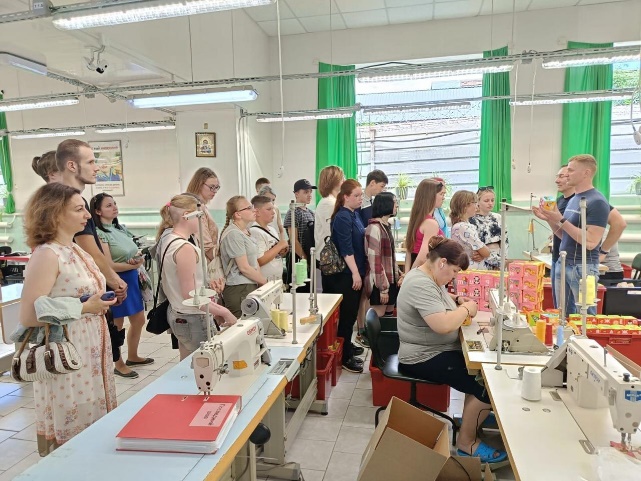 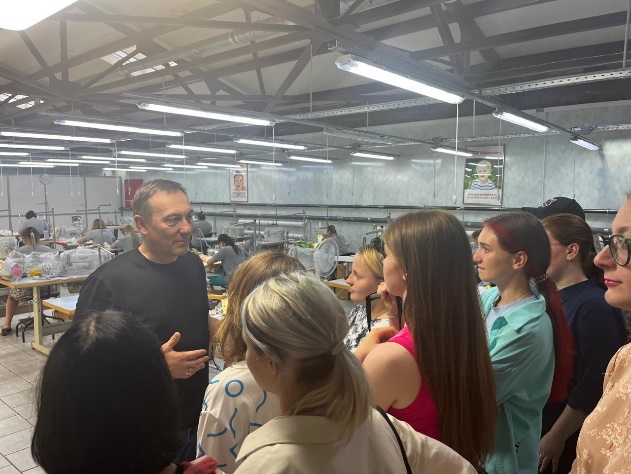 ЭФФЕКТ ОТ ВНЕДРЕНИЯ 10 / 12
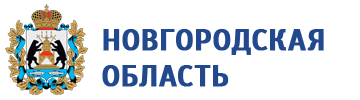 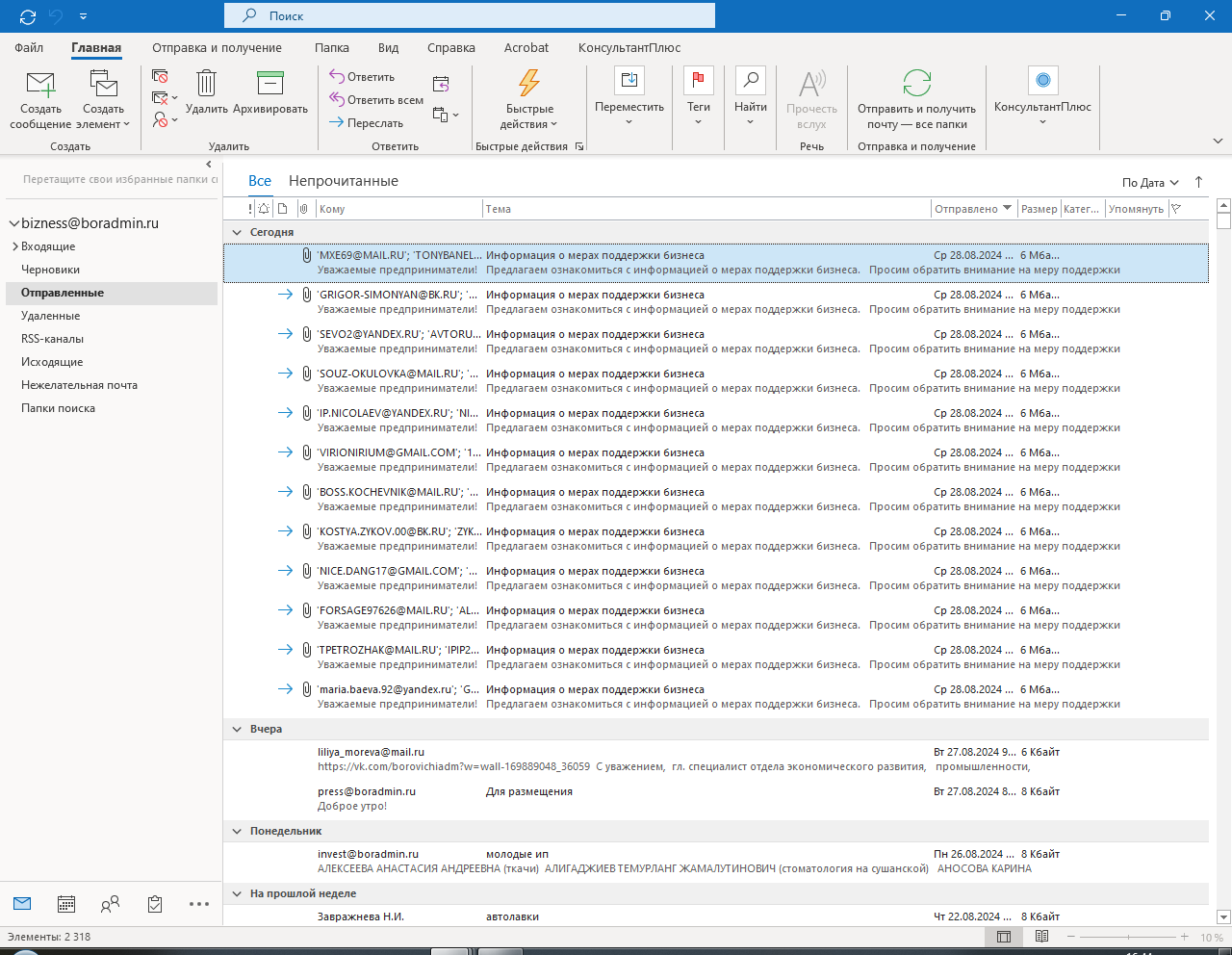 ЭФФЕКТ ОТ ВНЕДРЕНИЯ 11 / 12
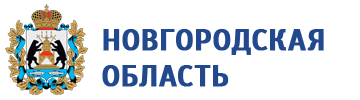 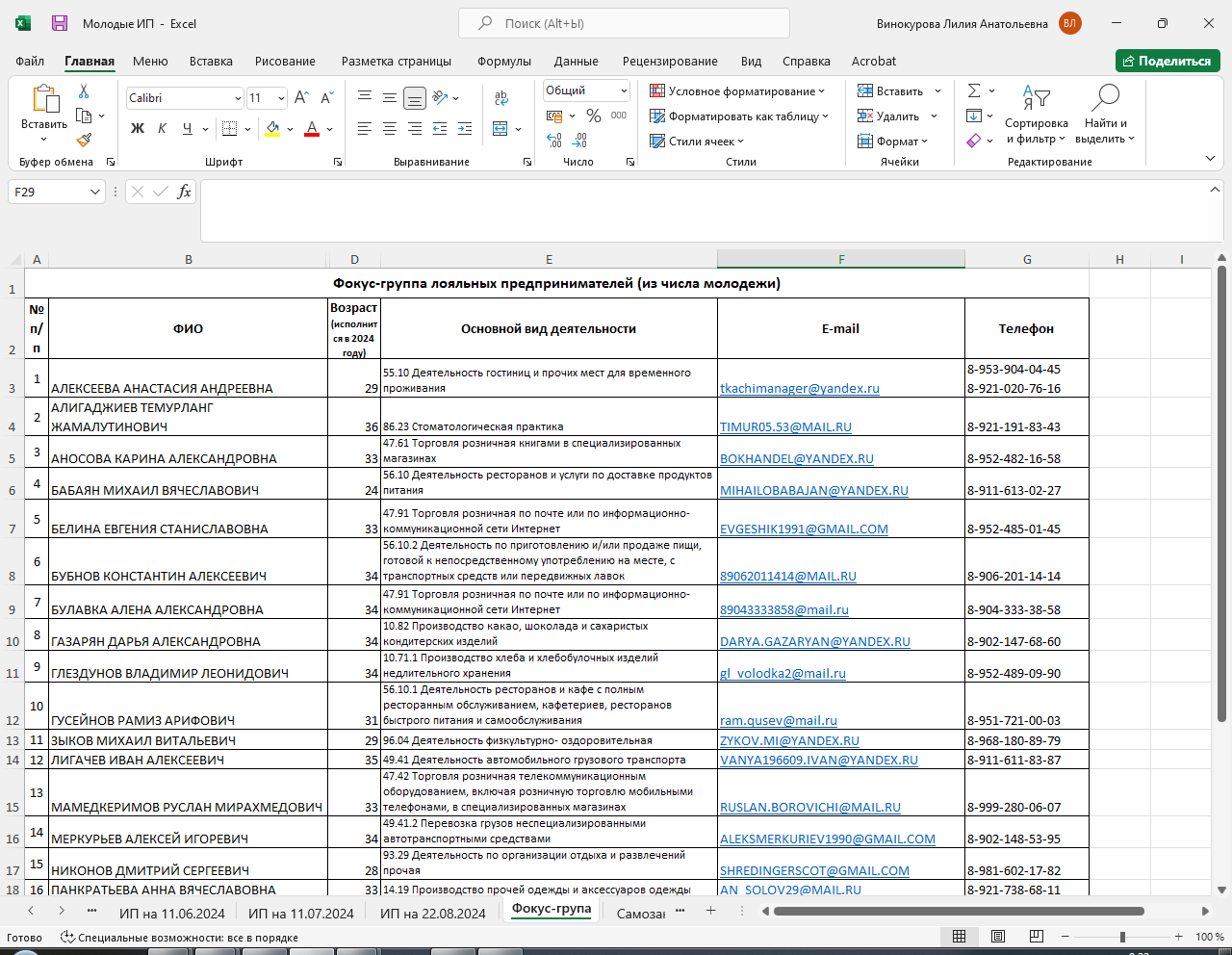 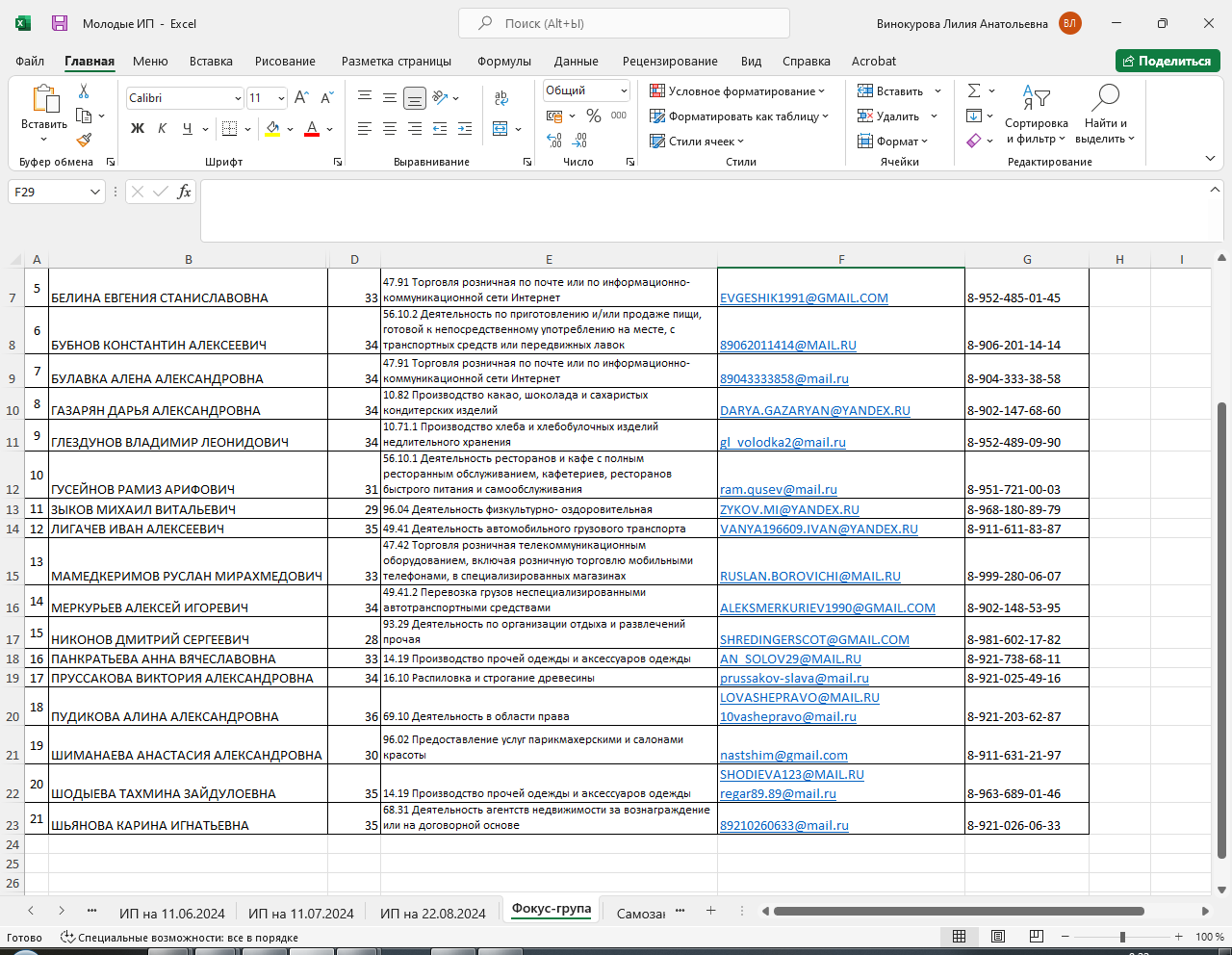 ЭФФЕКТ ОТ ВНЕДРЕНИЯ 12 / 12
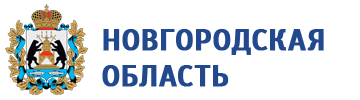 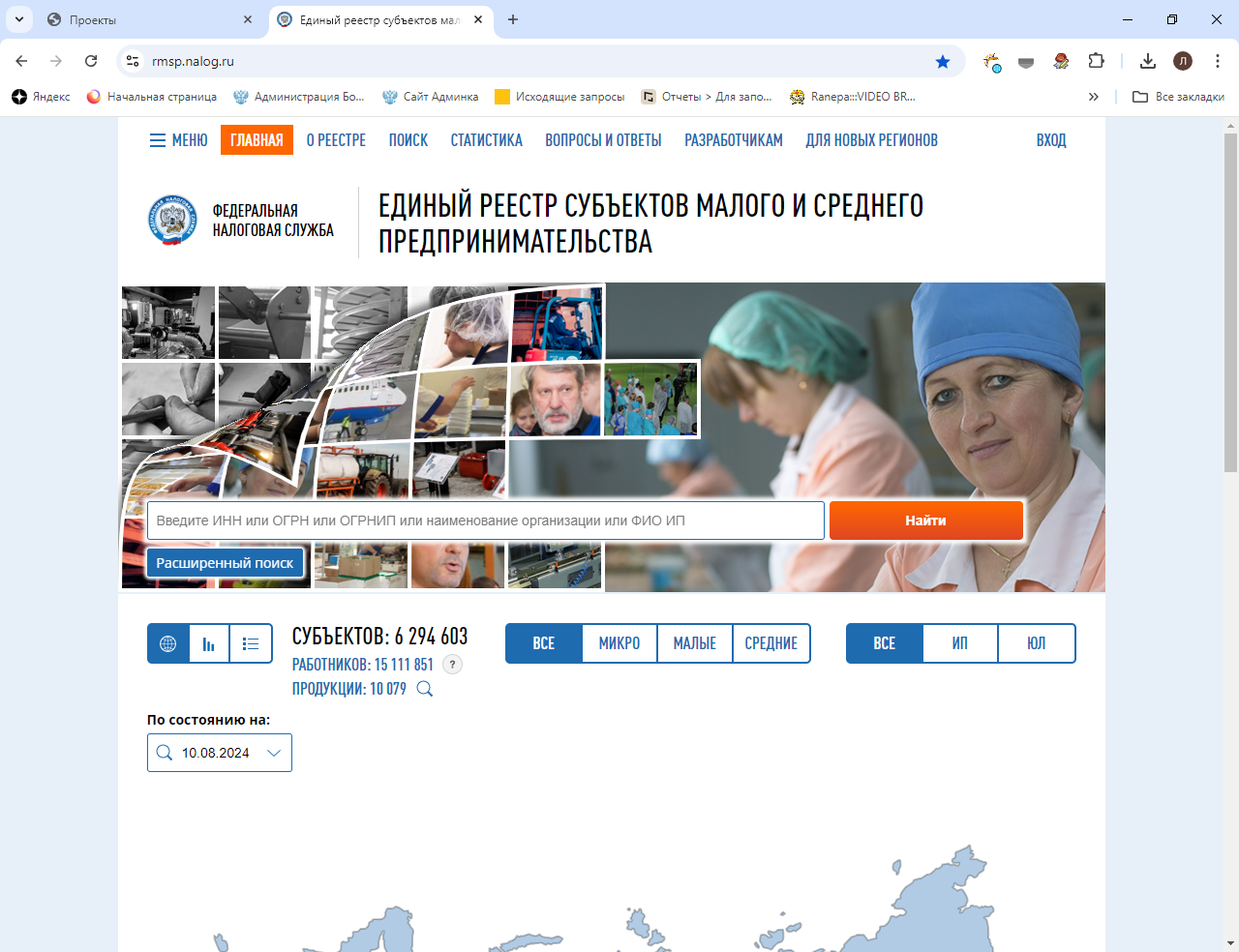 Спасибо за внимание.